ISS-SP-075　　　　　2024年電子情報通信学会 総合大会 ISS特別企画「ジュニア＆学生ポスターセッション」 3月8日（金）

造影剤利用のCT画像を用いた粘膜付き3D顎骨モデルの作成

〇田村 千都*，竹林 晃†，山本 裕明‡，加納 徹§，赤倉 貴子*
*東京理科大学　†医療工学研究所　‡日本歯科先端技術研究所　§茨城大学
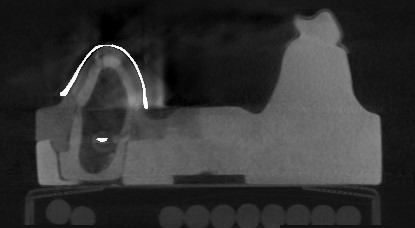 ビタペックス
③ 3Dモデル評価
① 歯列データ取得
粘膜部
② 画像処理
顎骨部
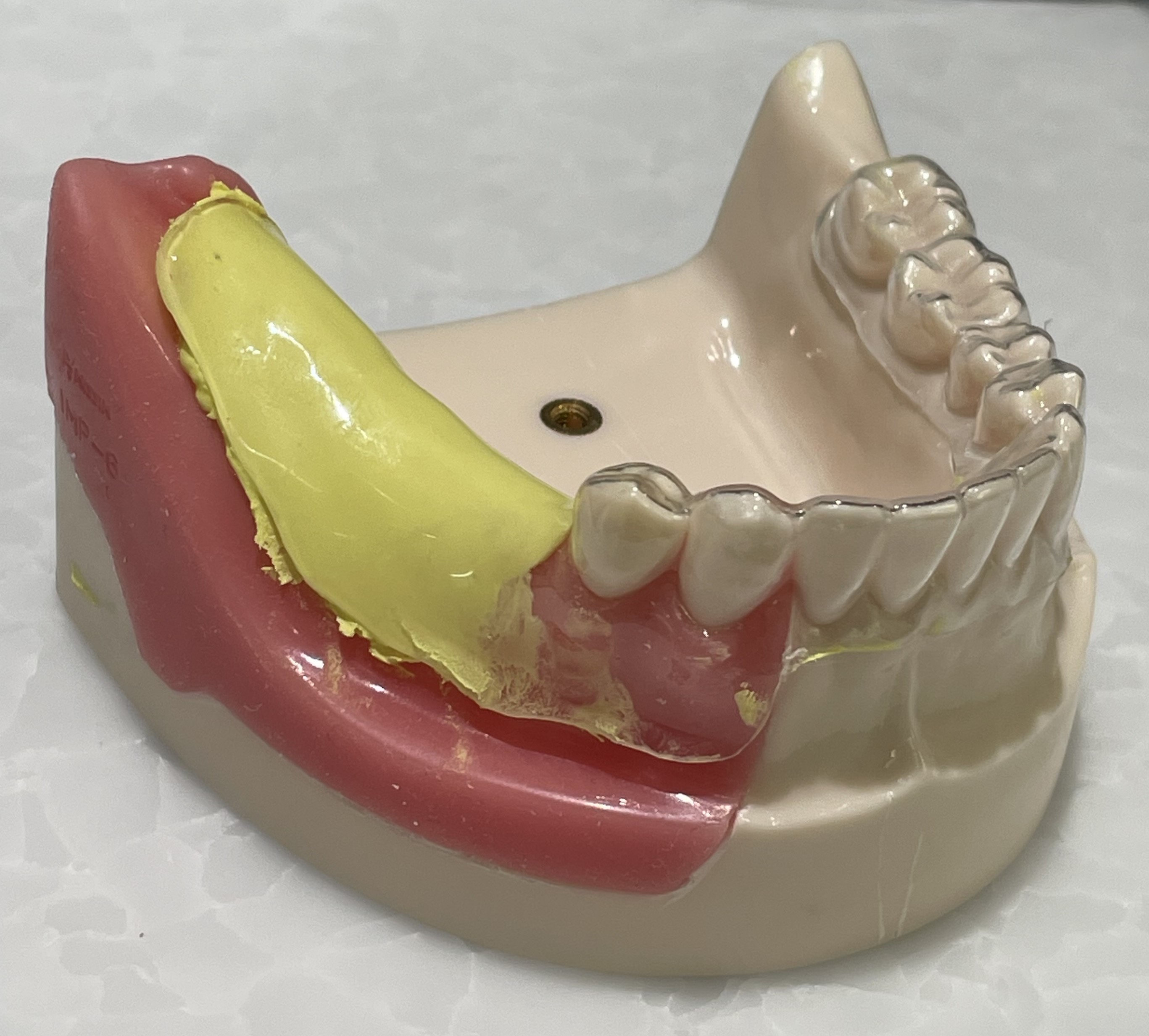 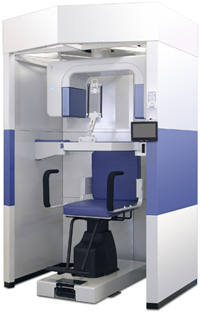 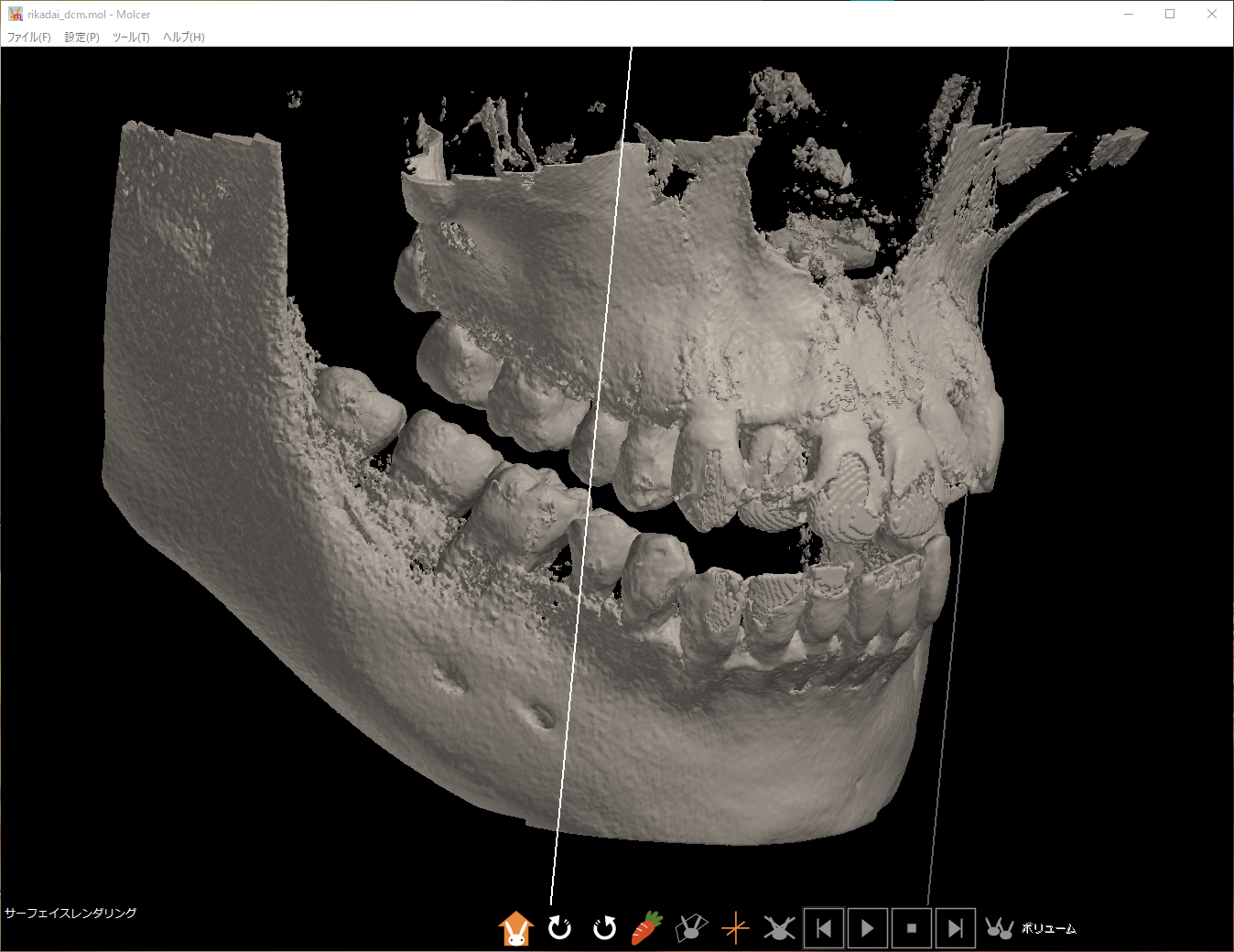 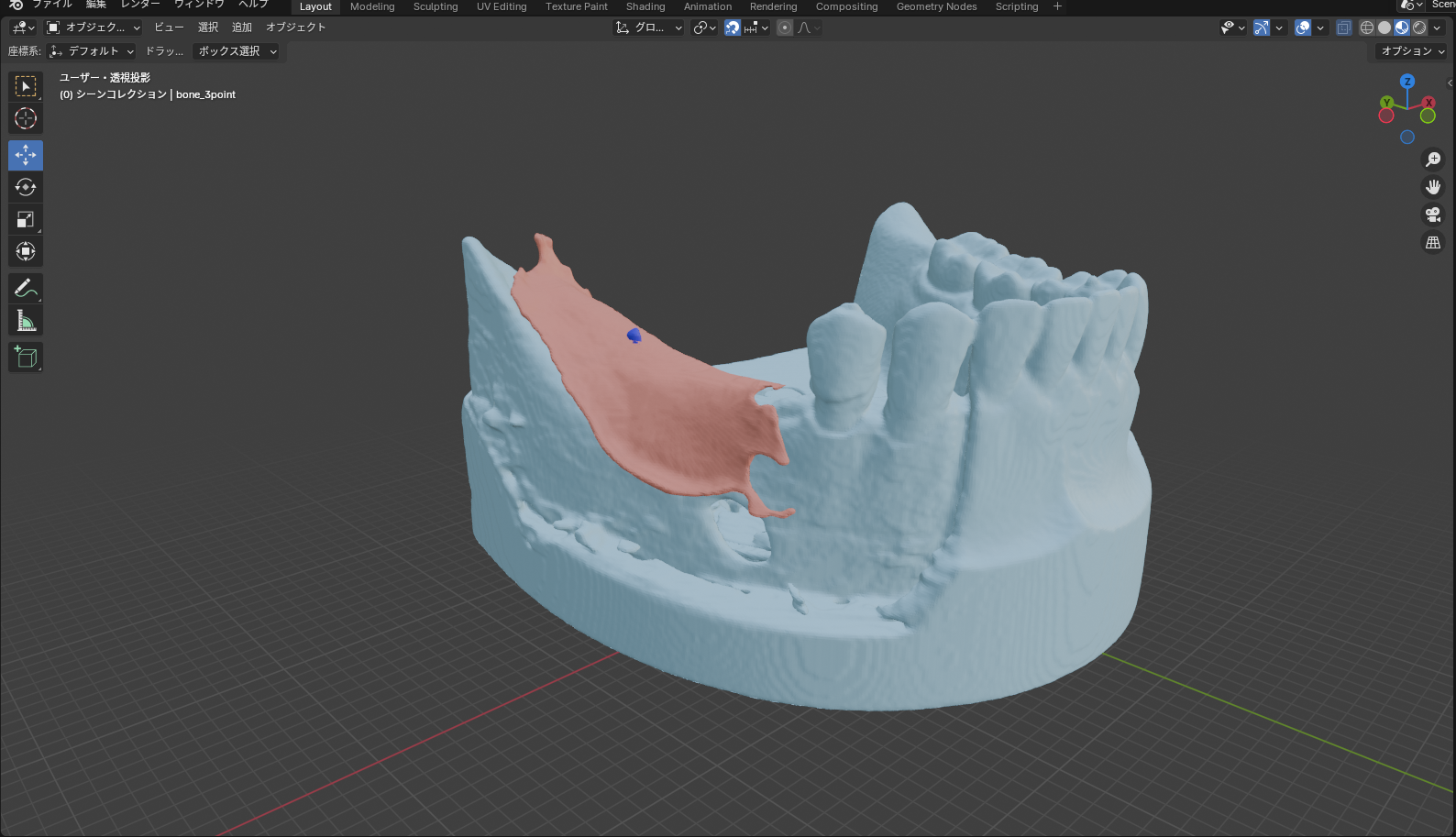 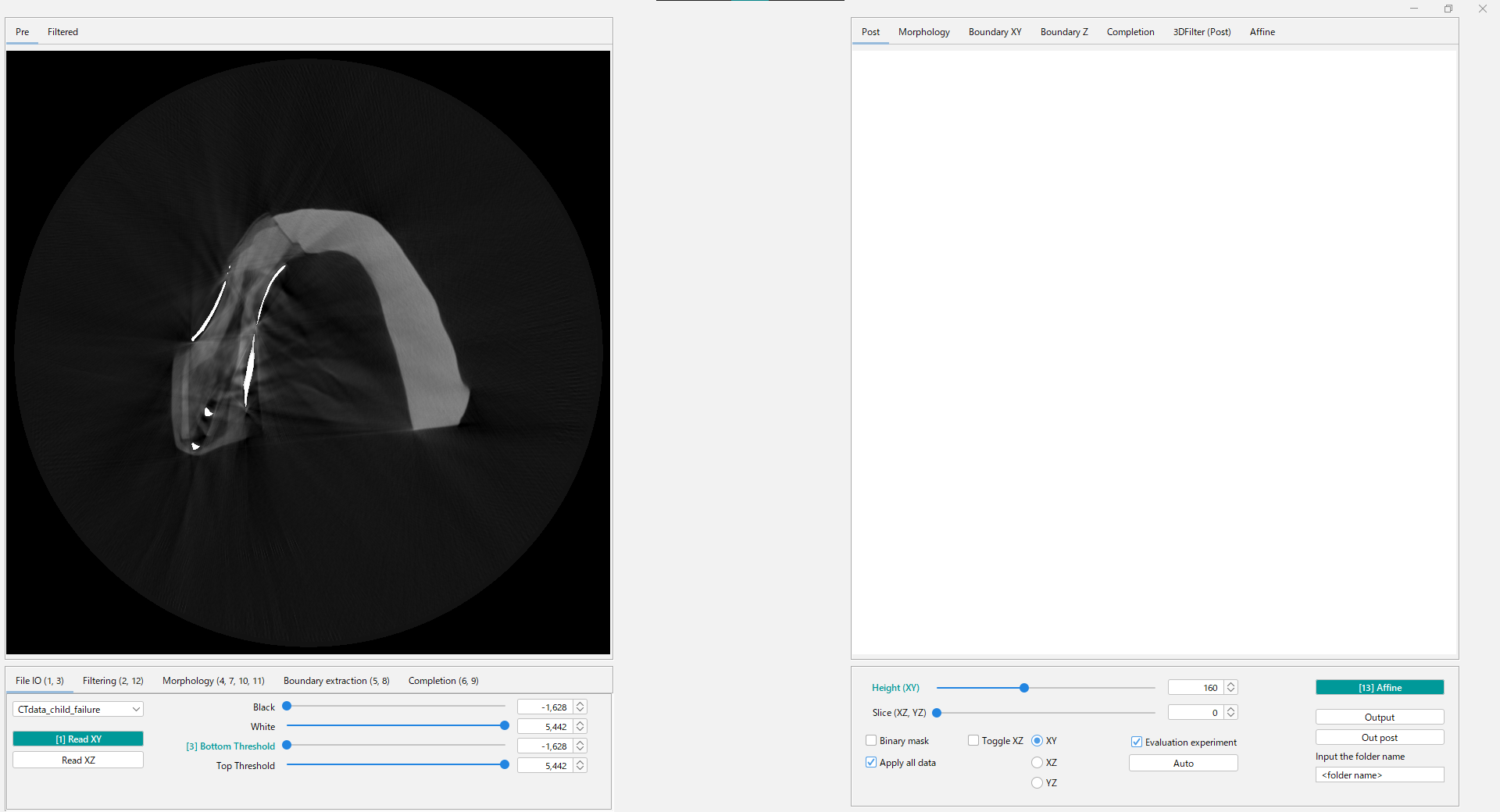 ❷～⓬：自動処理
（Autoボタン）
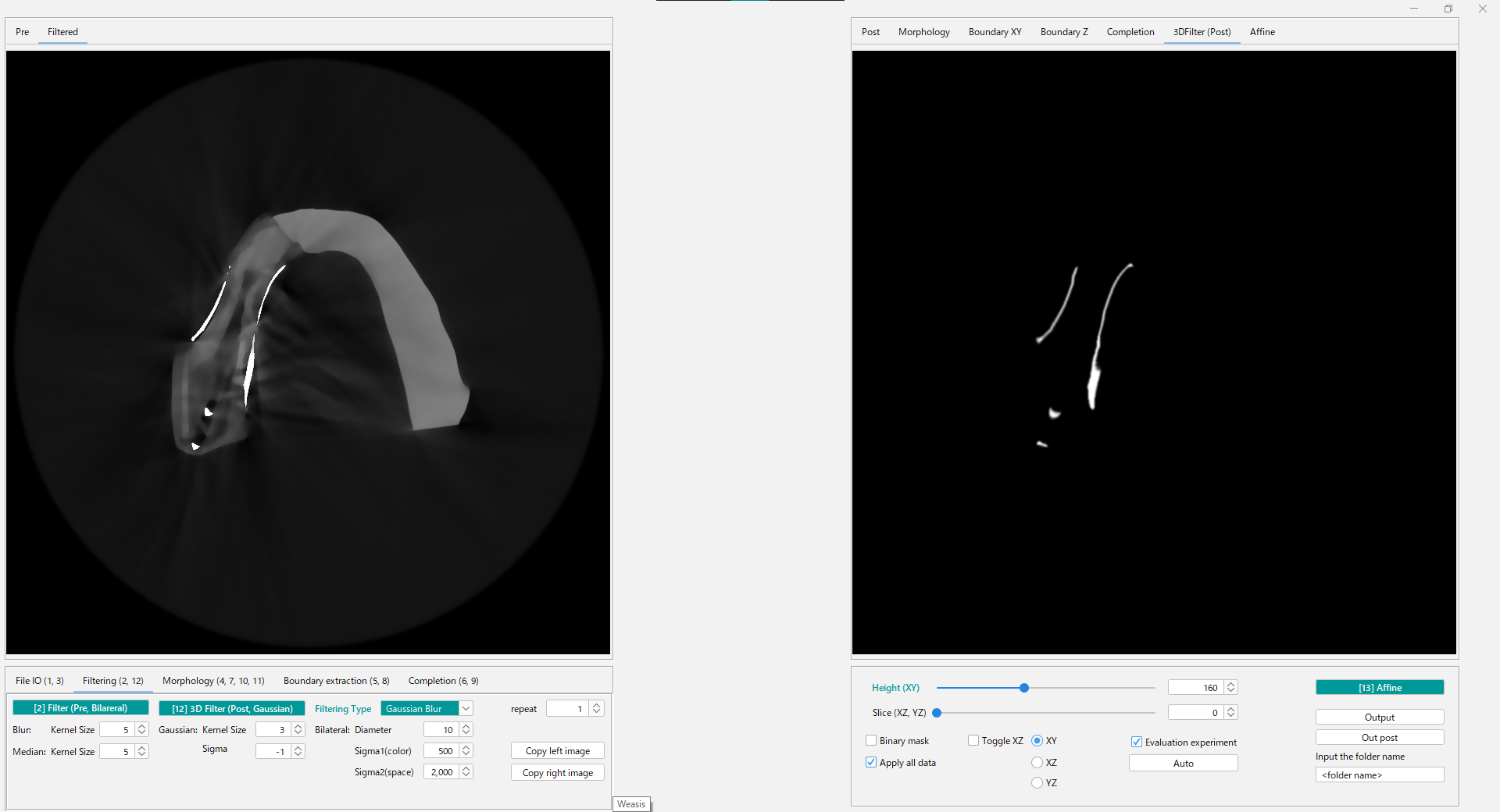 処理前　            処理後
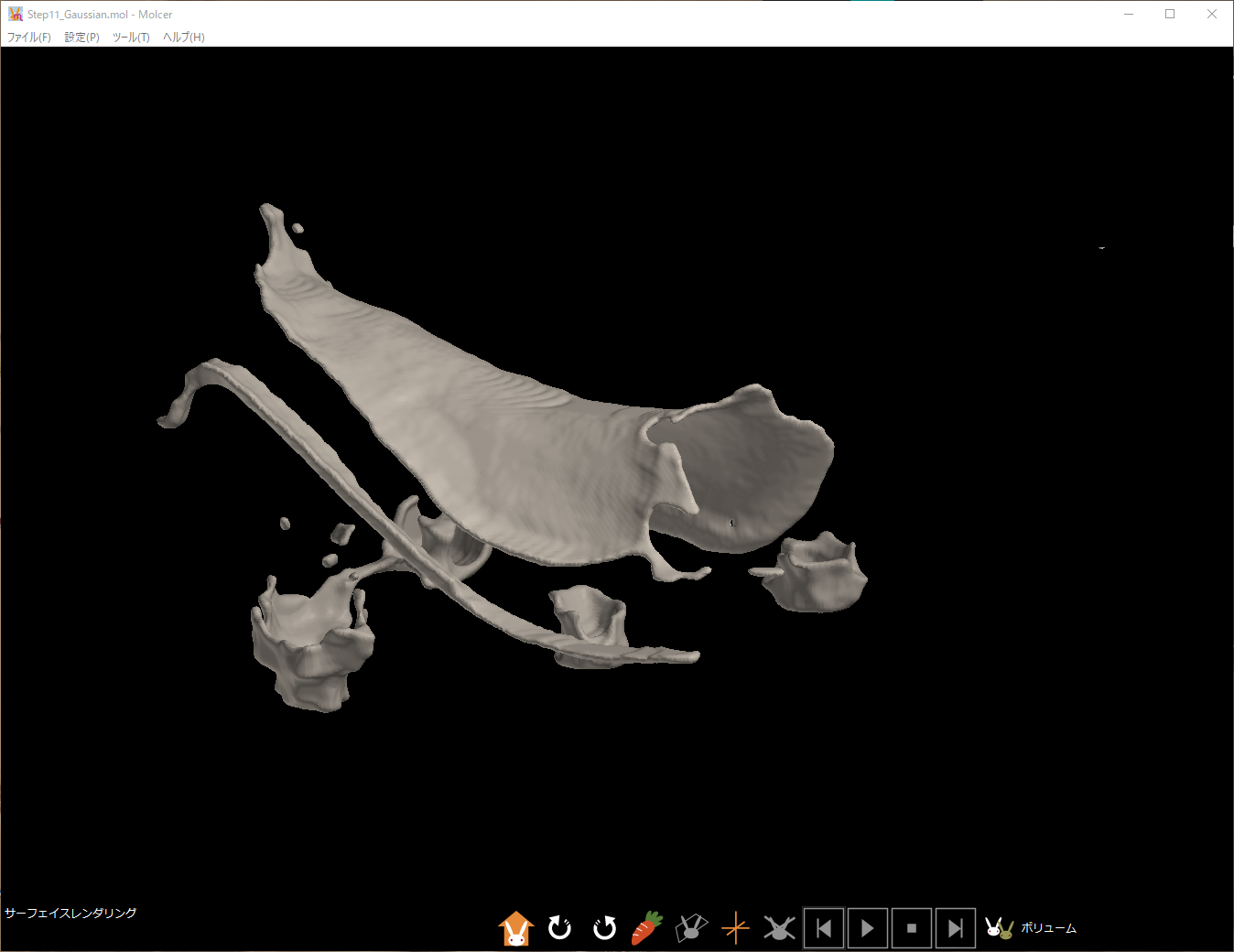 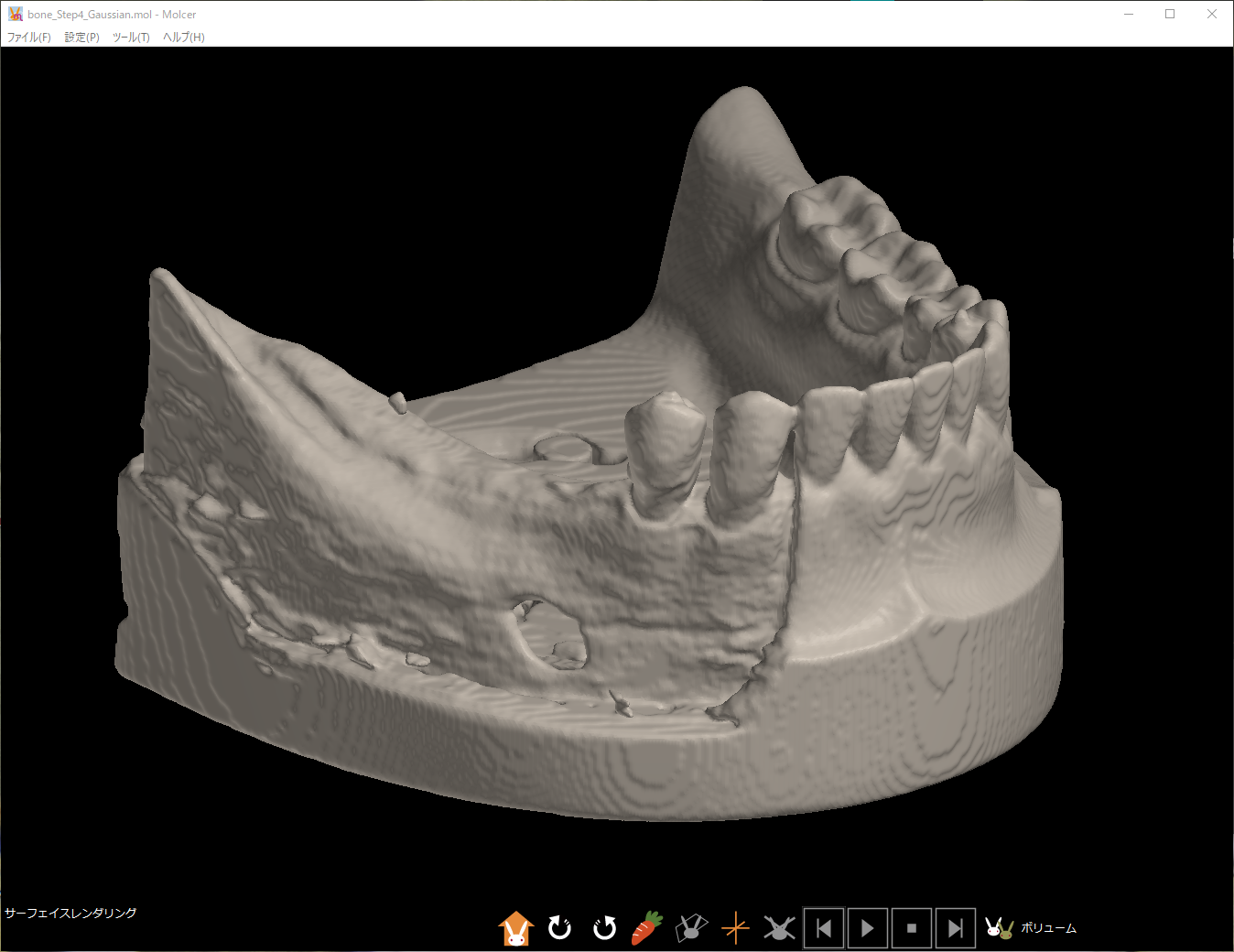 CTデータ
（垂直断面）
顎骨モデル
Molcer[5]
画像処理システム
Java[4]
1. 背景：義歯製作
デジタル手法：課題
顎骨と粘膜の3Dモデルに十分な精度が得られない
アナログ手法：課題

製作担当者に要求される高度スキル
製作過程で生じる原理的な歪み
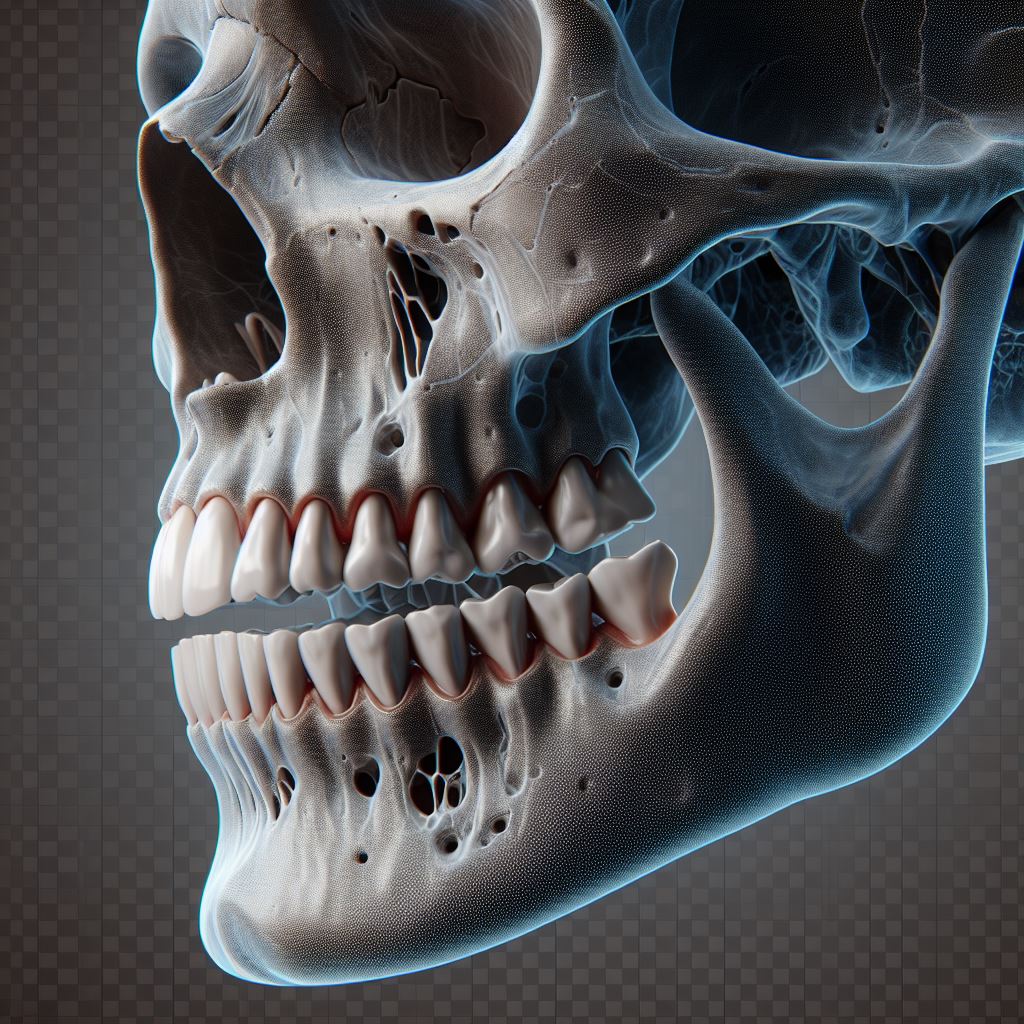 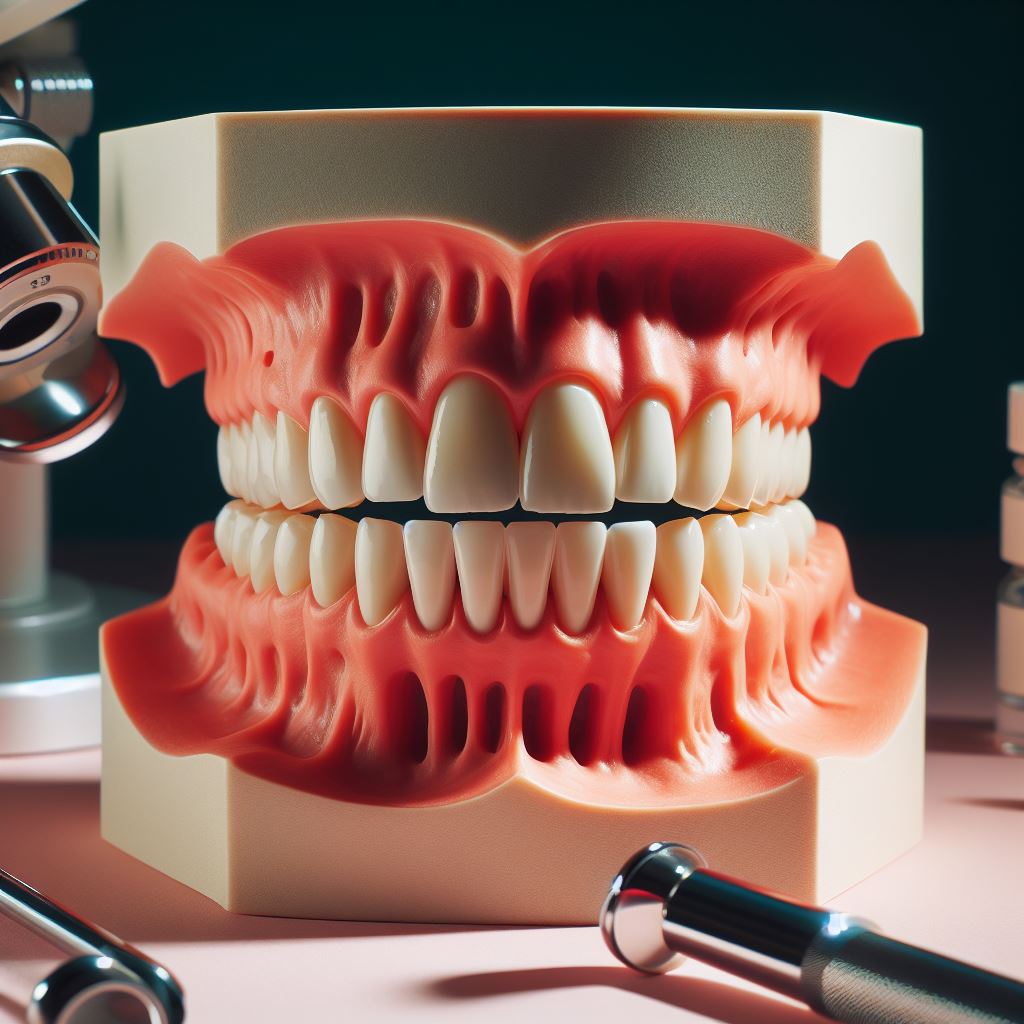 歯科用CT
粘膜部の描出能の低さ
3Dモデル作成手法（既存）
顎骨情報（CT）×粘膜情報（光学印象）による3D合成の困難
合成時の位置ずれ[1]，再現性の担保がない[2]


　      　     CT　　　　　　　　　　　　　　　    光学印象
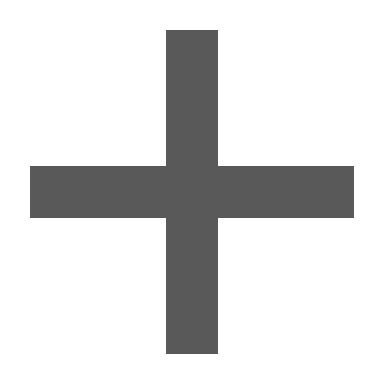 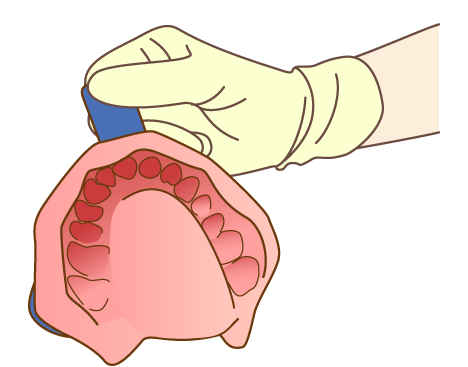 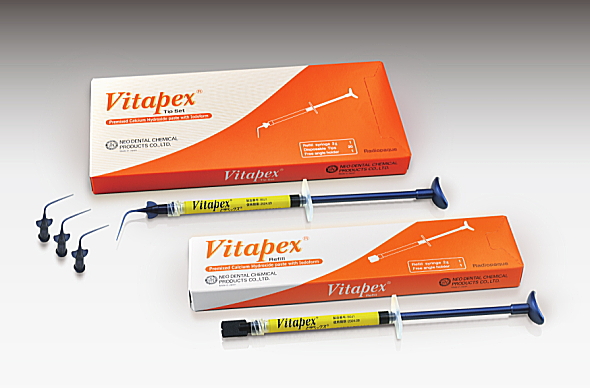 粘膜面
X線造影剤：
ビタペックス
2. 研究目的

義歯製作の全デジタル化には、顎骨と粘膜の正確な3Dモデルが必要
CTのみから3Dモデルを作成できれば，3D合成による位置ずれの課題を改善可能
CT画像には粘膜情報が綺麗に写らない



X線造影剤を用いてCT撮影することで，
顎骨情報と粘膜情報を同時に獲得し，
原理的に位置ずれの生じない3Dモデルを作成
3. 提案手法：概要
4. 提案手法：画像処理（粘膜モデル）
5. 評価実験 結果・考察
CT装置[3]
下顎模型
概要

対象：歯科医師１名（長年の義歯製作経験をもつ）
内容：① 画像処理システムの現場導入への評価
　　　② 3Dモデルの外形評価
環境：すべての処理を１つのデスクトップ
　　　PCで操作
前
工
程
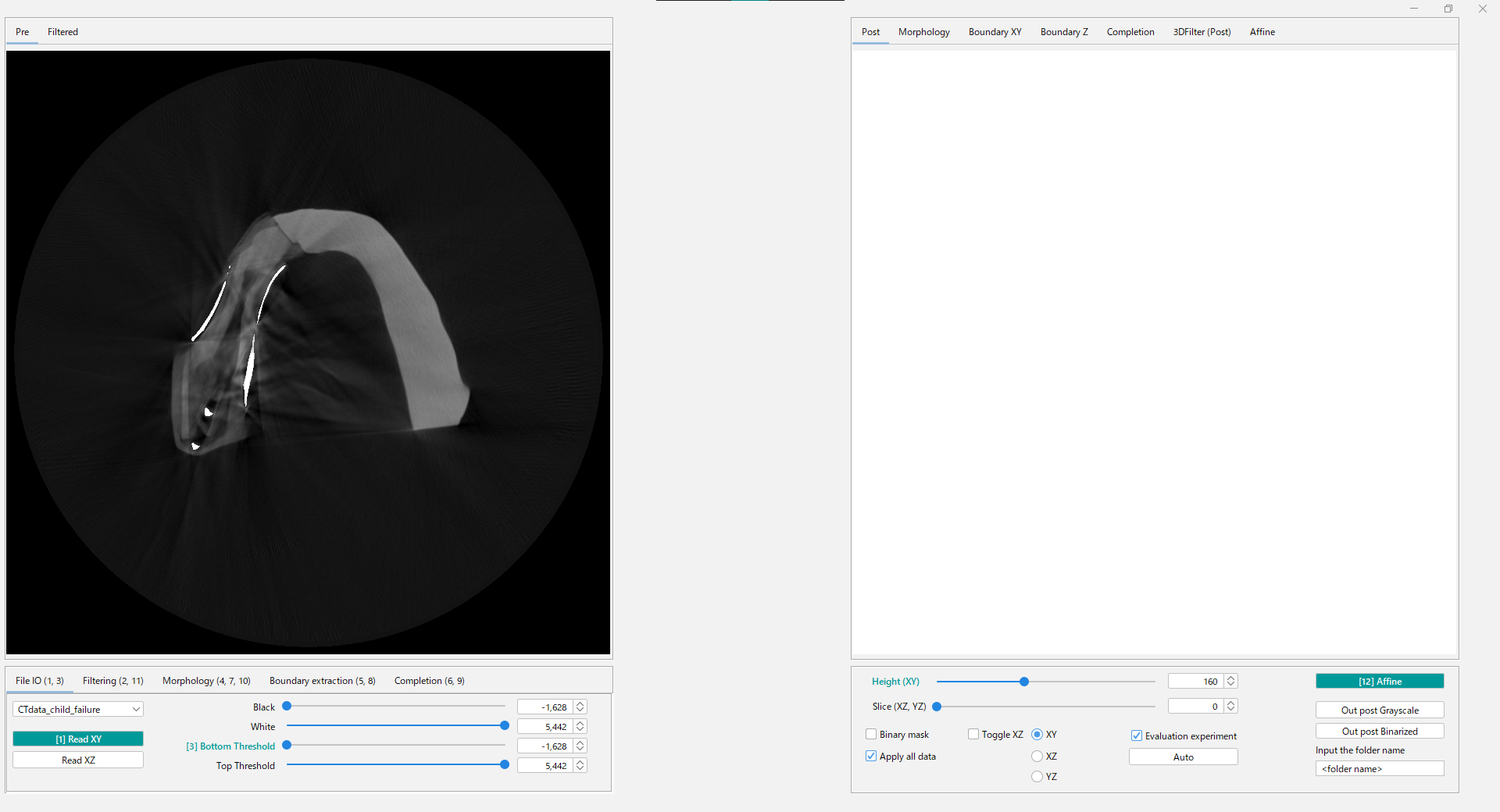 CT
3D
3Dモデル評価
システム
Blender[6]
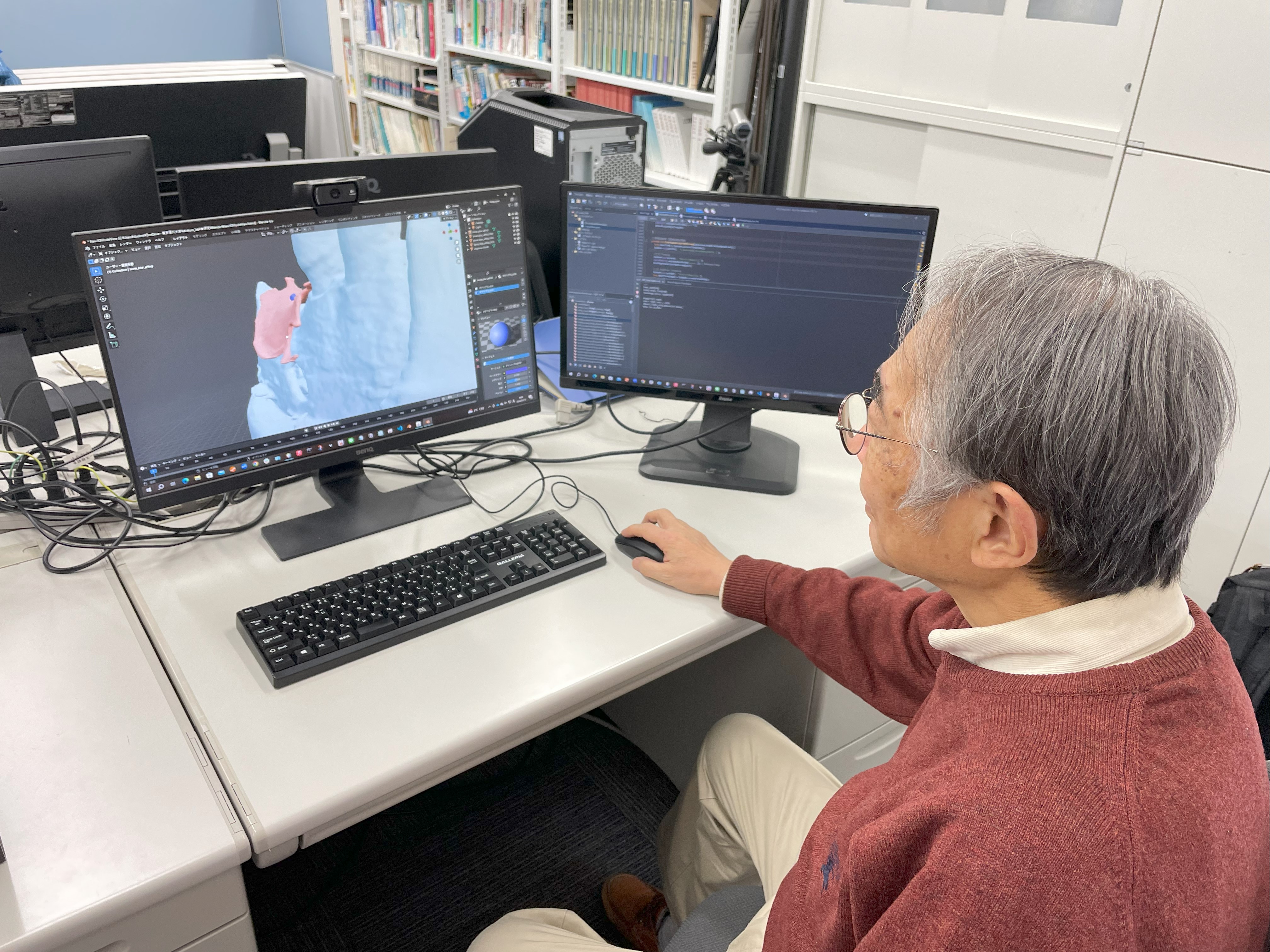 粘膜モデル
Molcer[5]
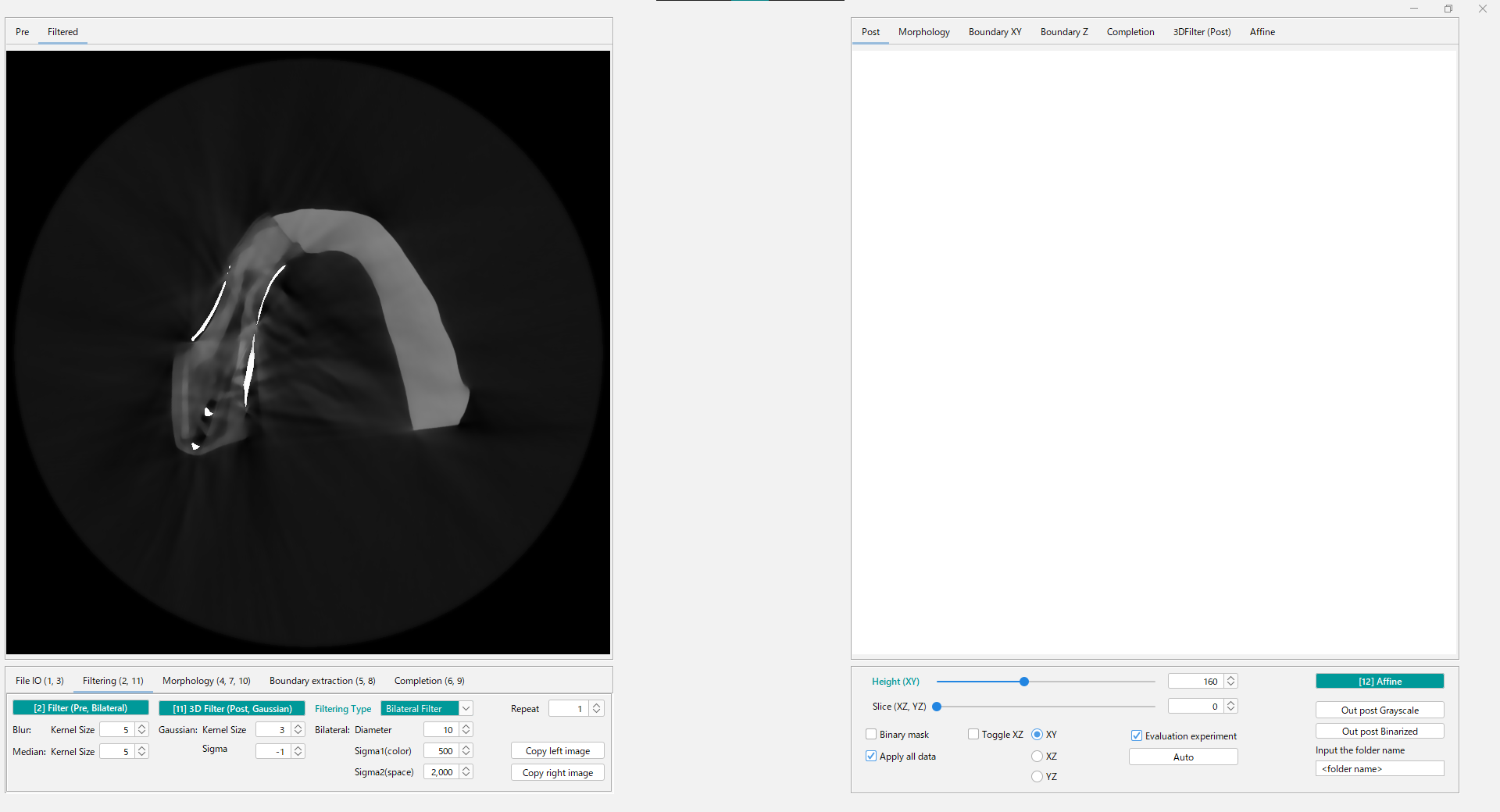 CT
3D
結果①：画像処理システムの現場導入への評価

ボタン1つで3Dモデル作成が可能であれば現場導入は
考えられる
時間短縮・アフィン変換の工程削除が課題
❶ DICOM画像読込
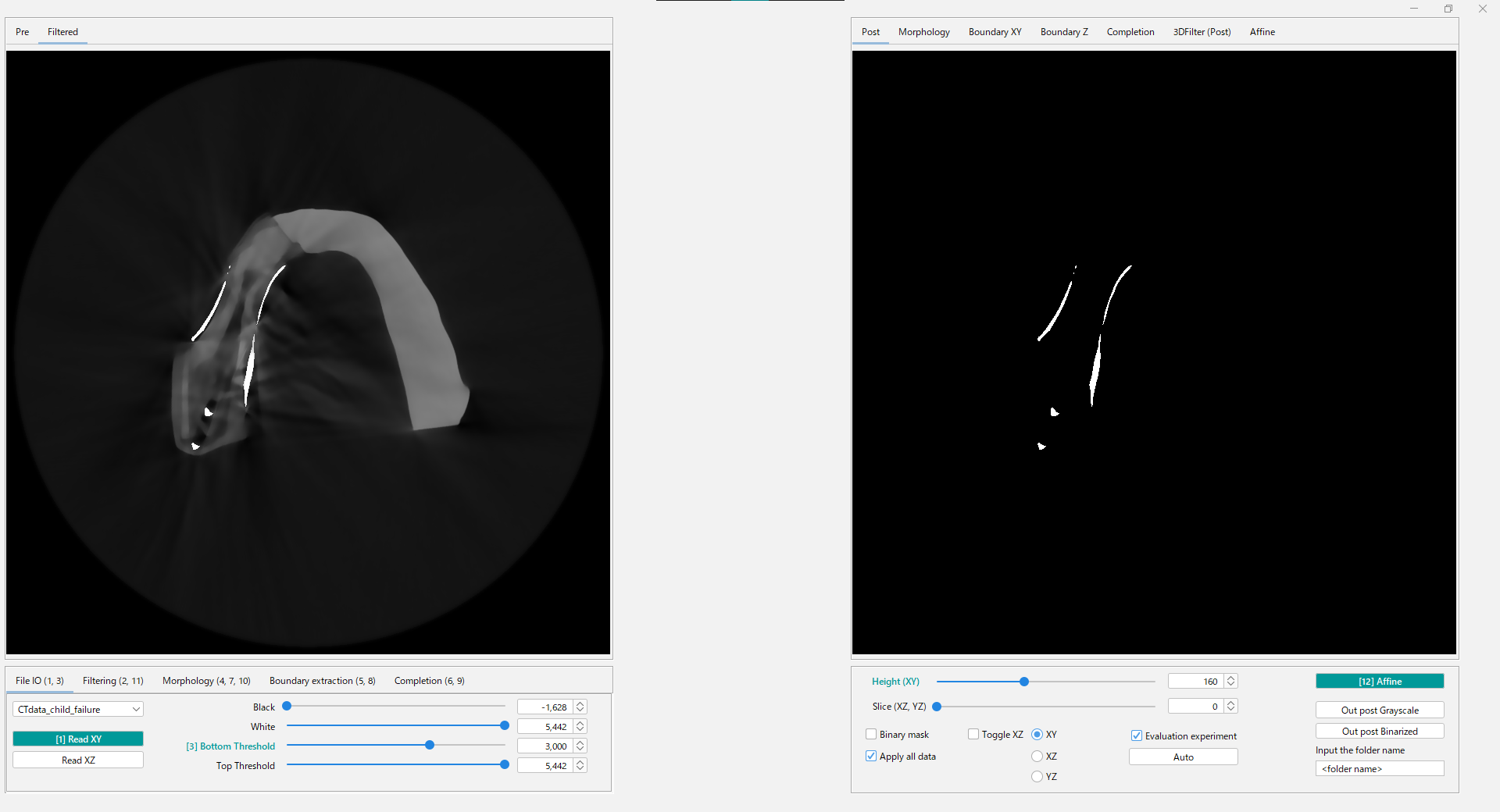 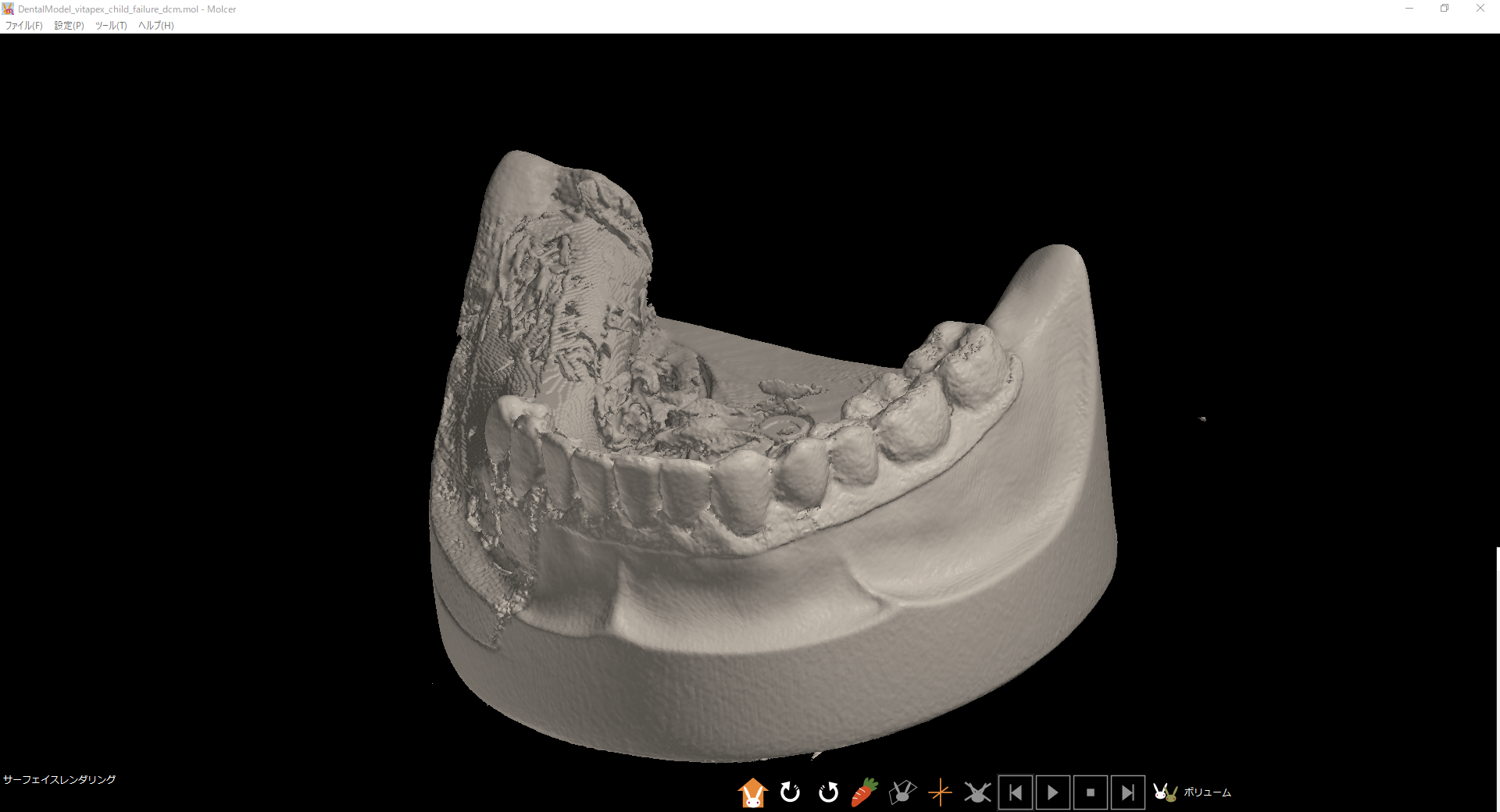 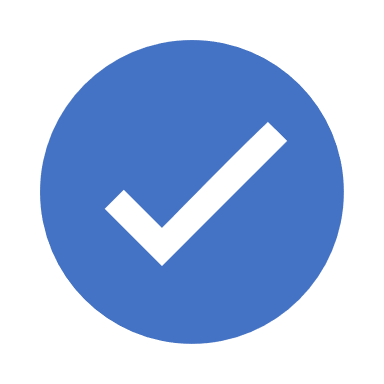 CT
3D
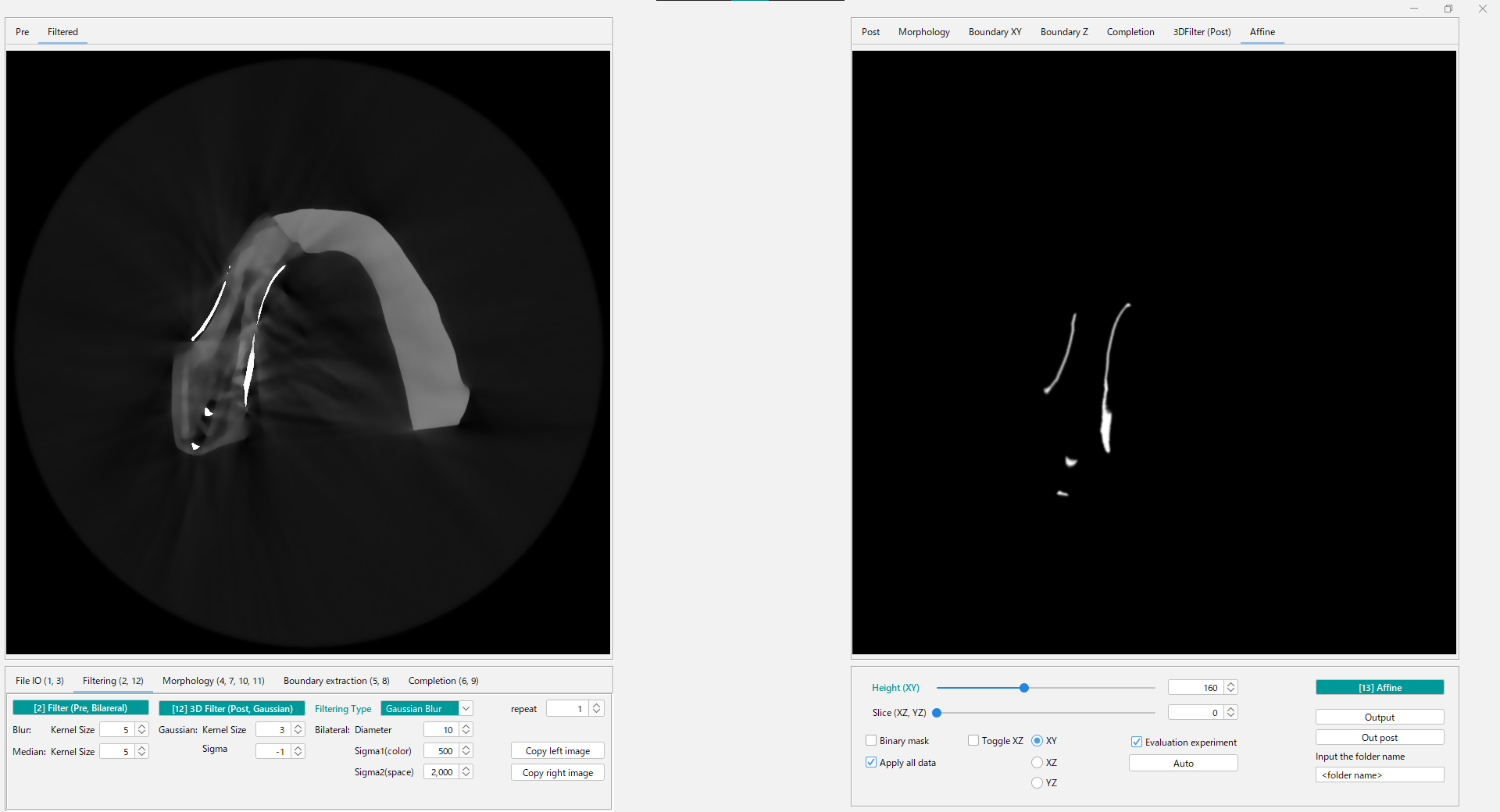 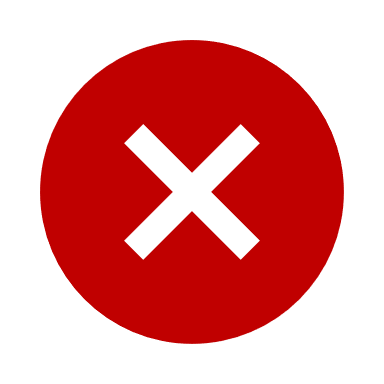 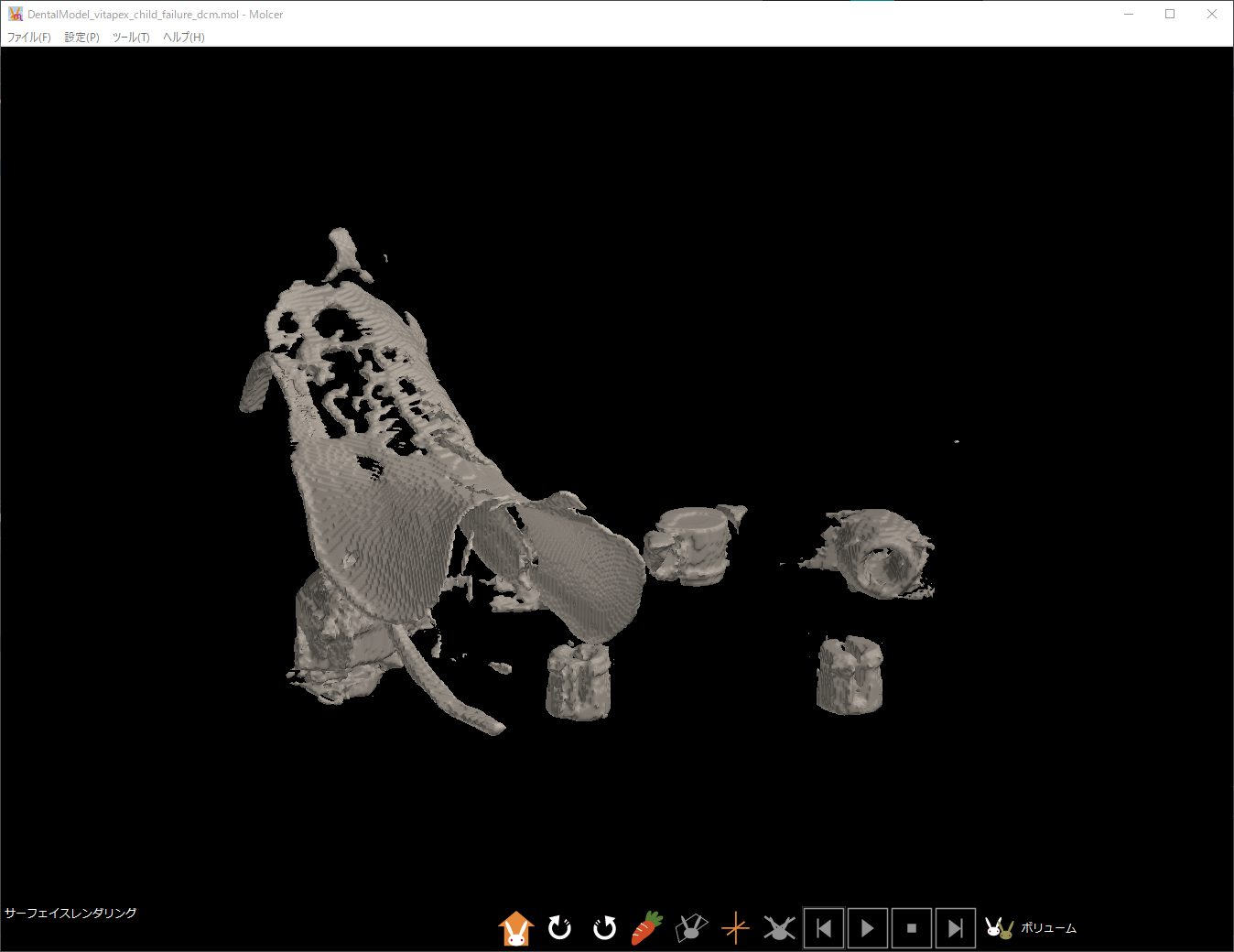 アーチファクト
❷ フィルタ処理
　（バイラテラルフィルタ）
ノイズ除去
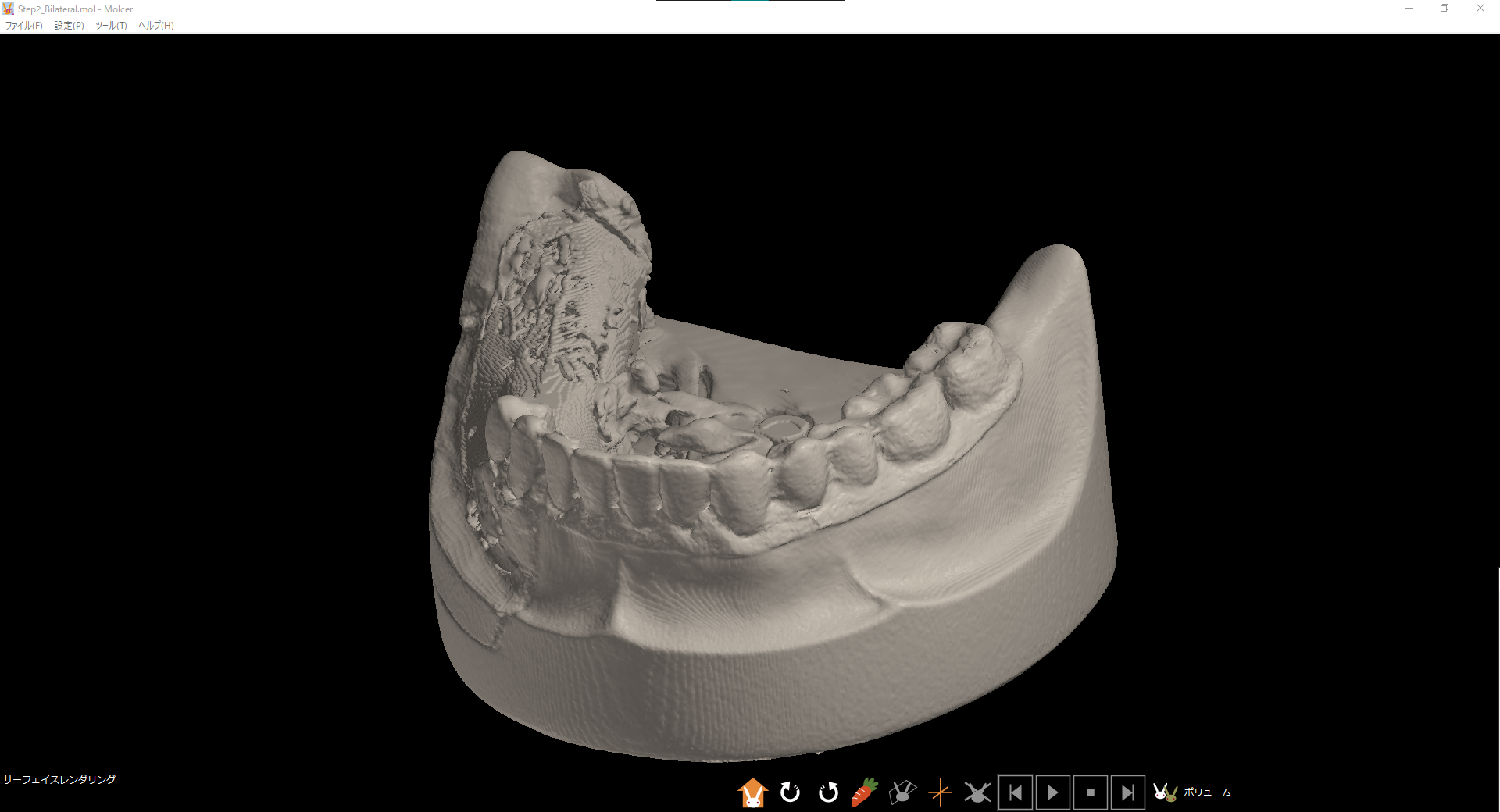 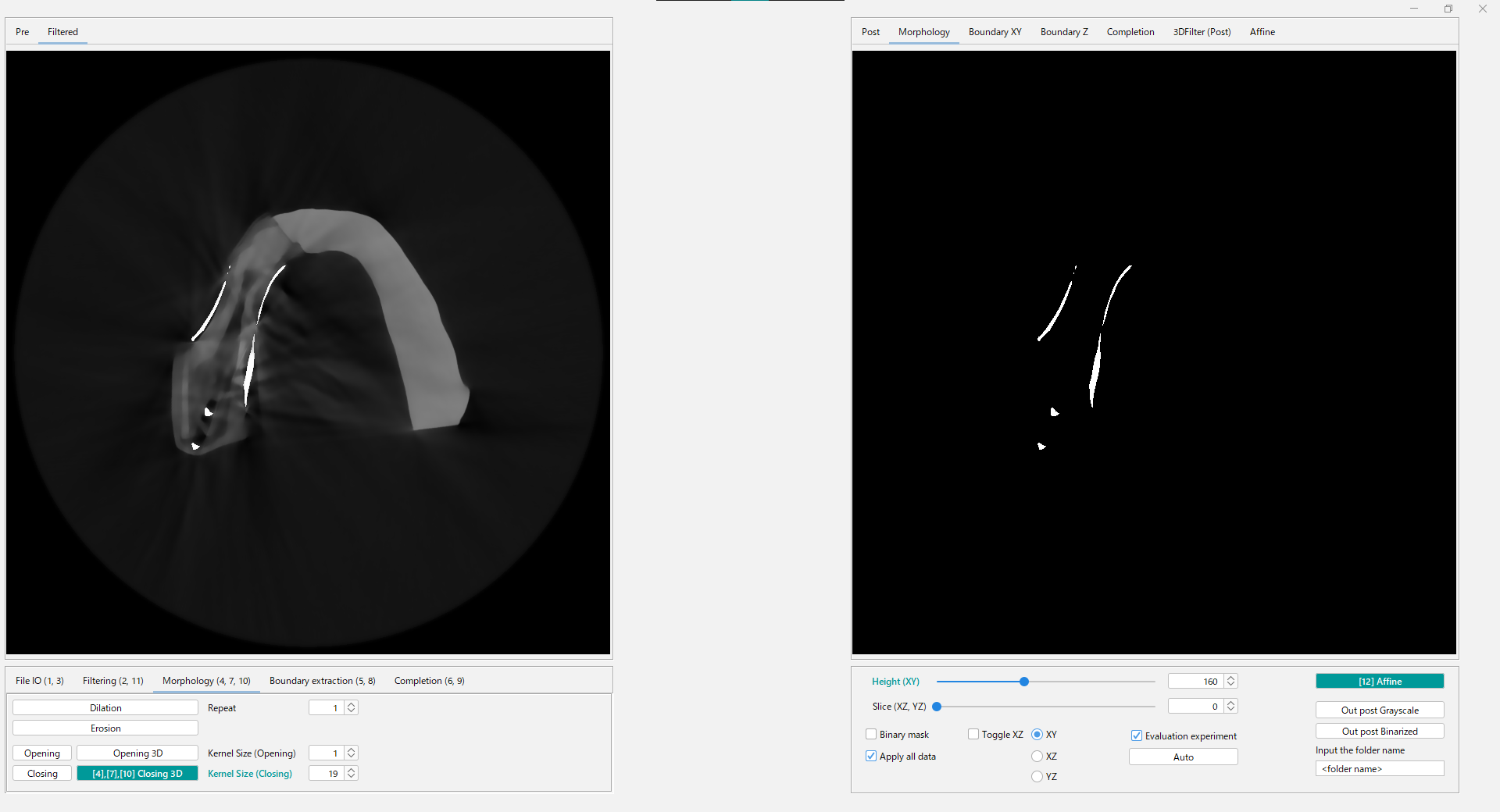 CT
3D
粘膜部
結果②：3Dモデルの外形評価

義歯製作の観点から，穴のない粘膜面を再現できたことは高評価
粘膜面の厚みをより薄くすることが課題
❻,❾ 1ボクセル穴埋め
点群から面作成
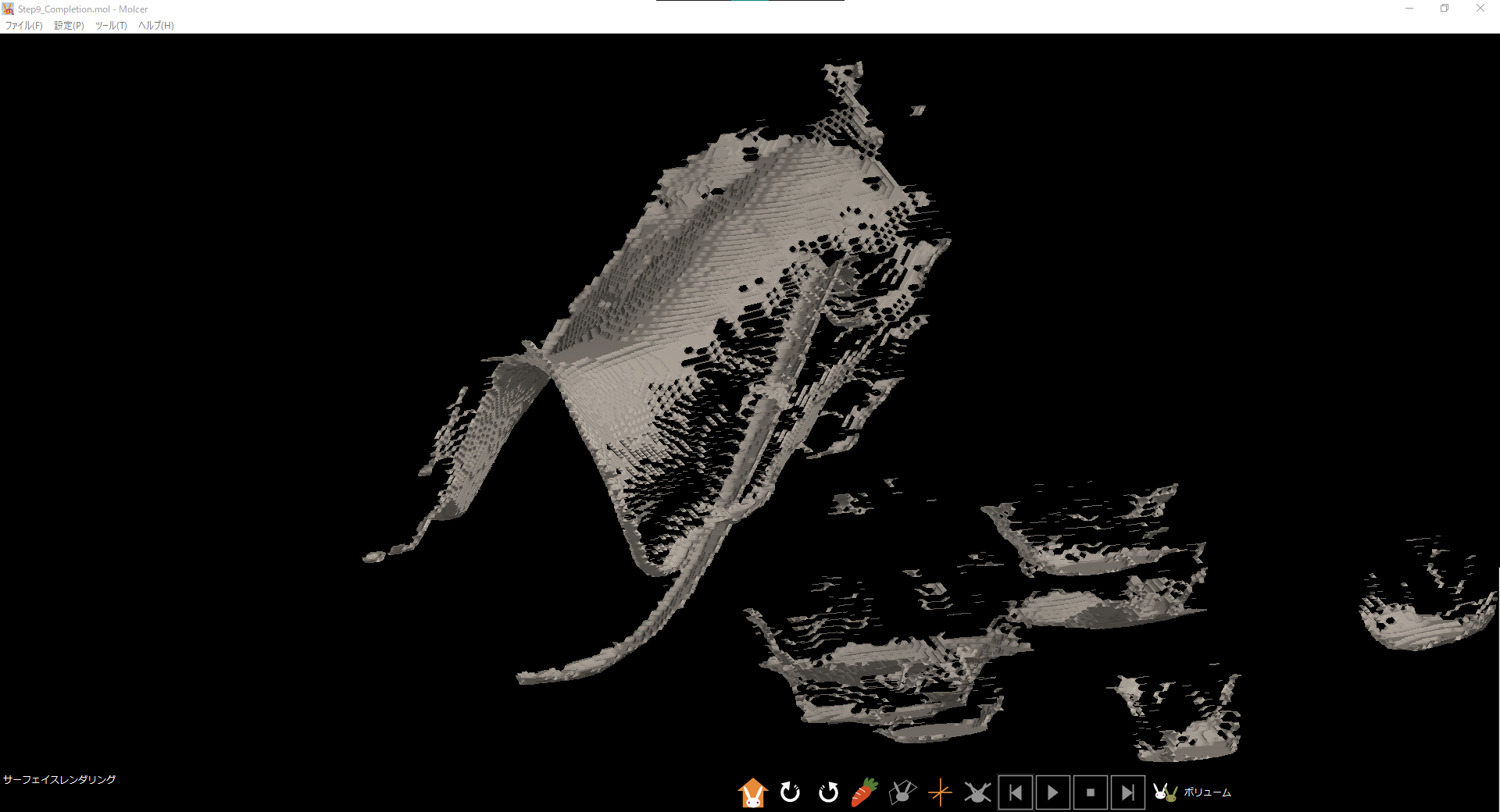 ❸ 閾値処理
ビタペックス全体の抽出
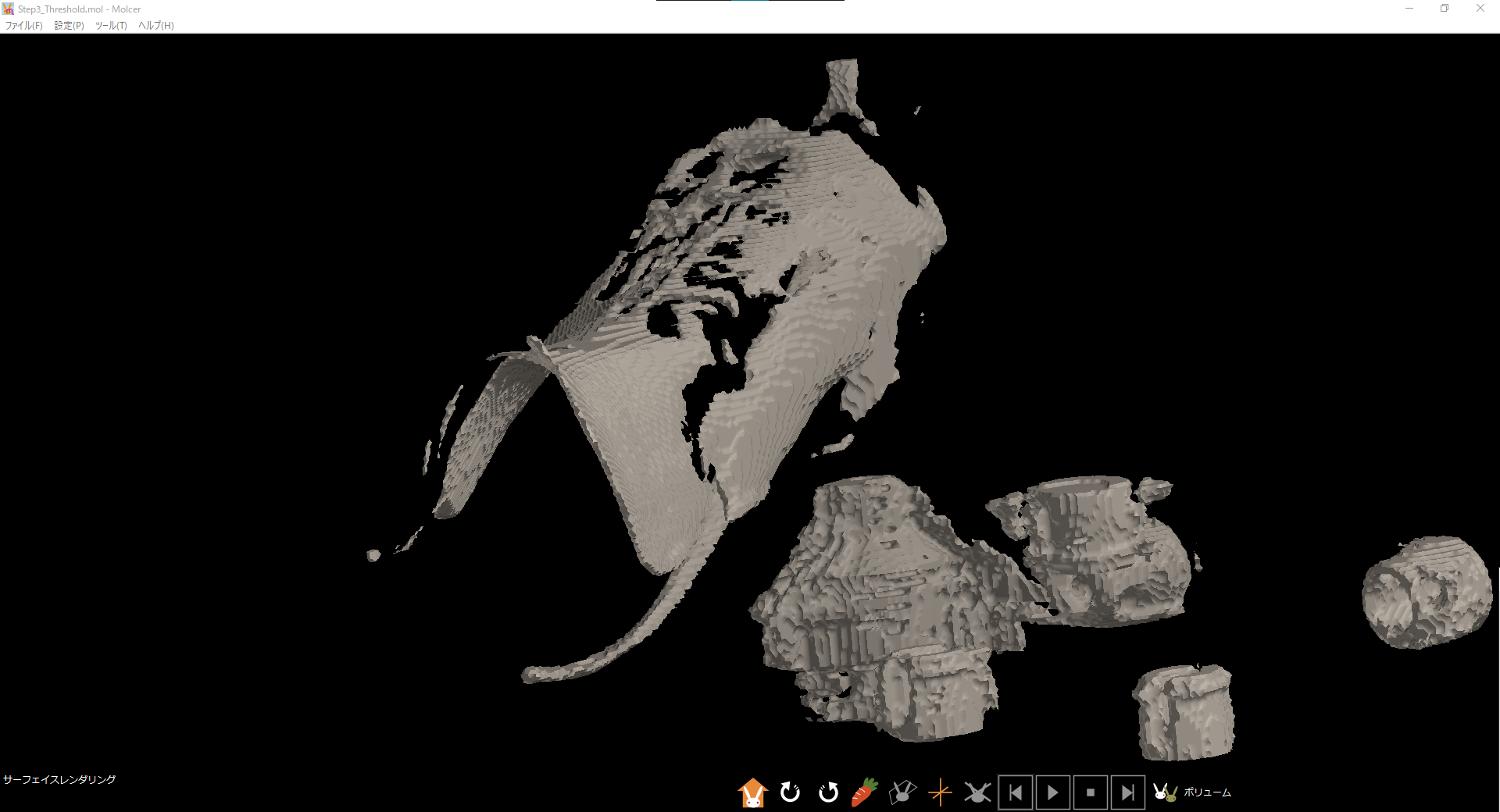 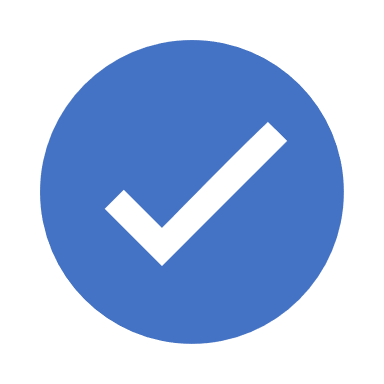 ❺,❽ 勾配計算
ビタペックス下面の抽出
粘
膜
面
抽
出
工
程
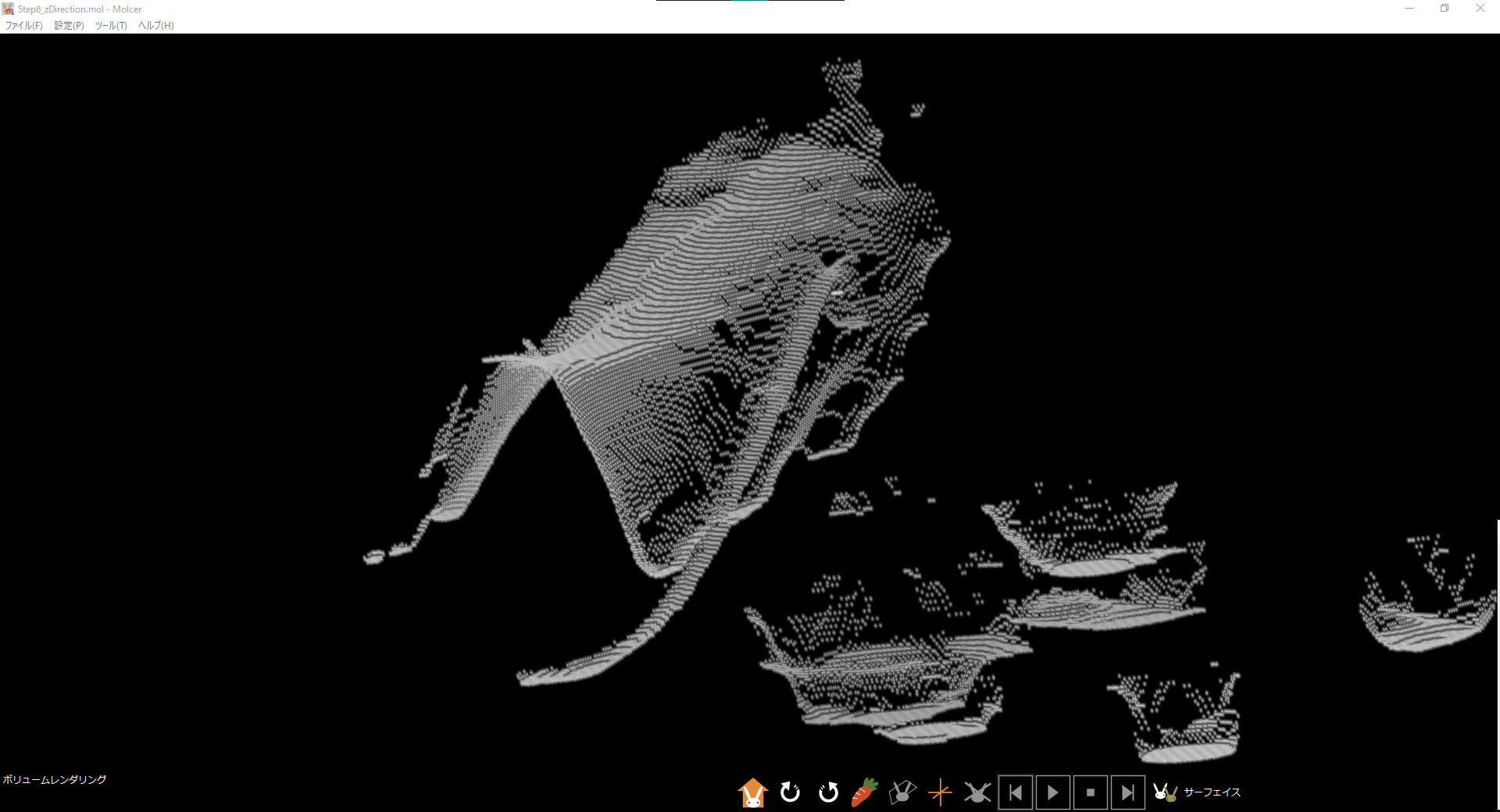 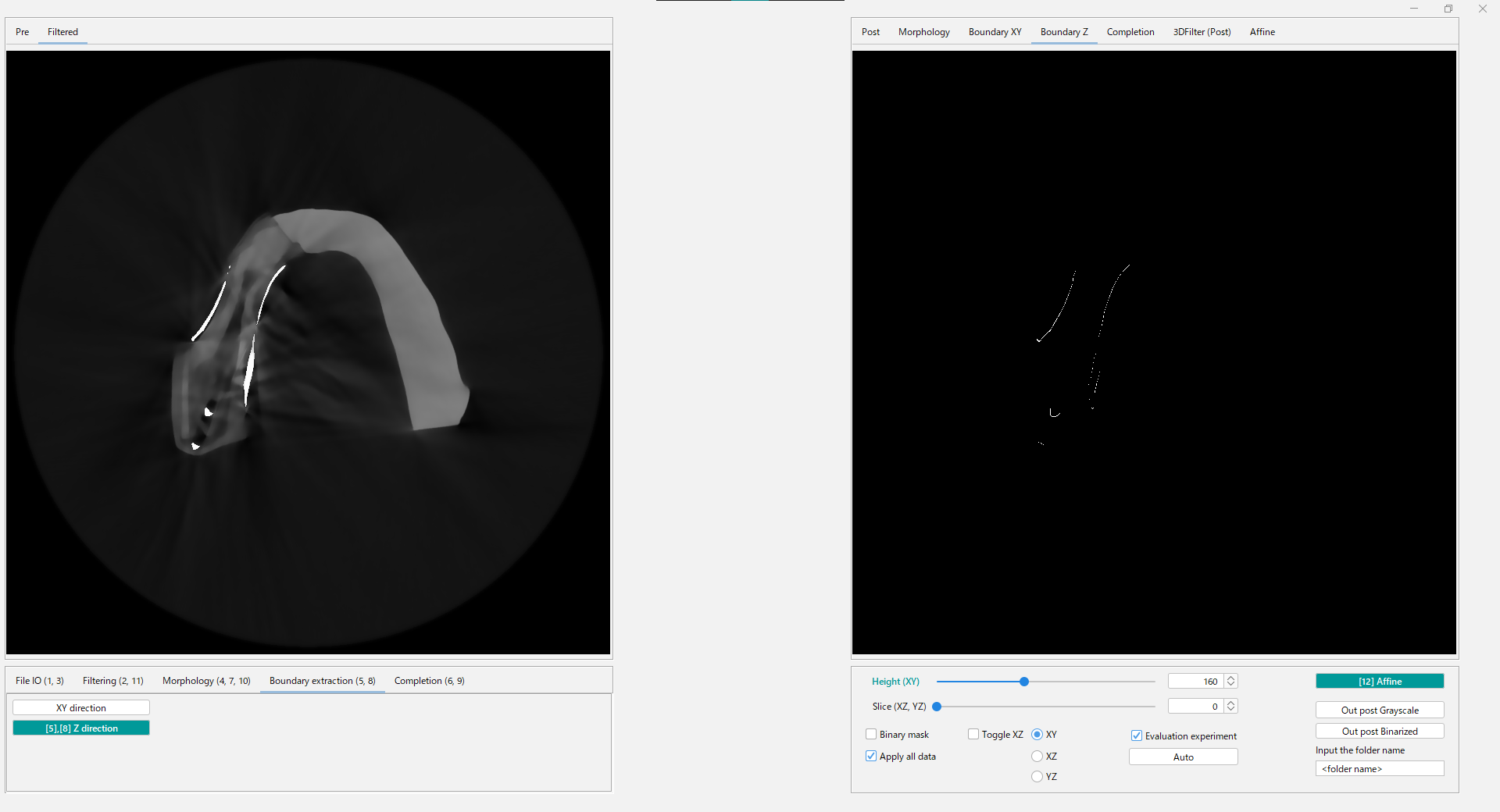 Volume
Rendering
3D
CT
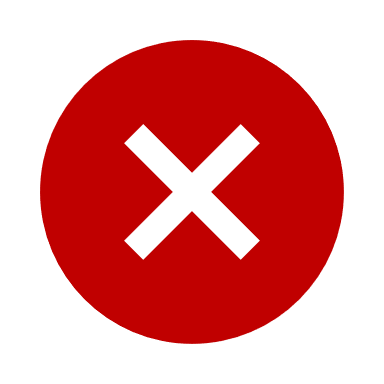 ❼,❿ クロージング処理
穴埋め
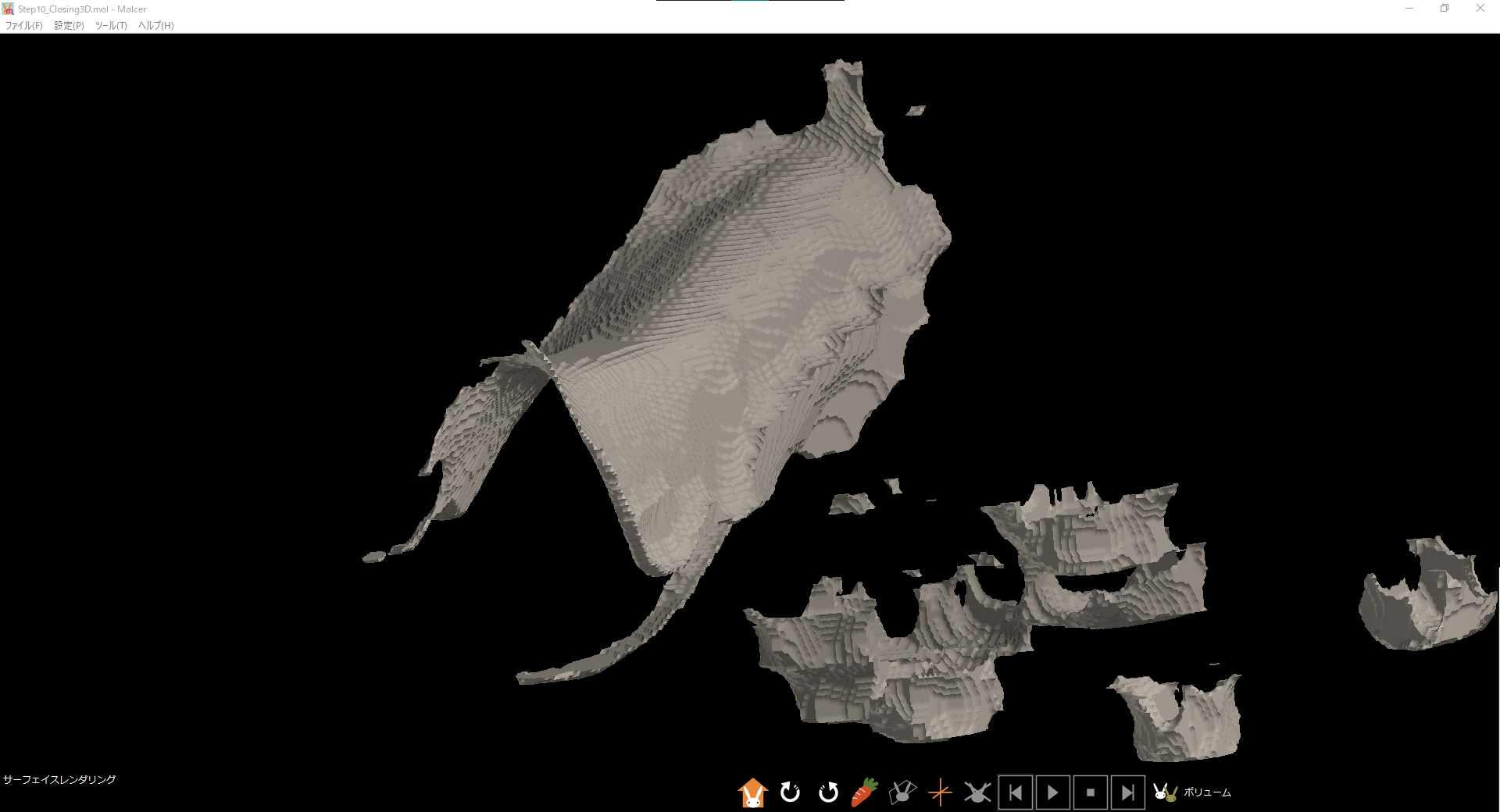 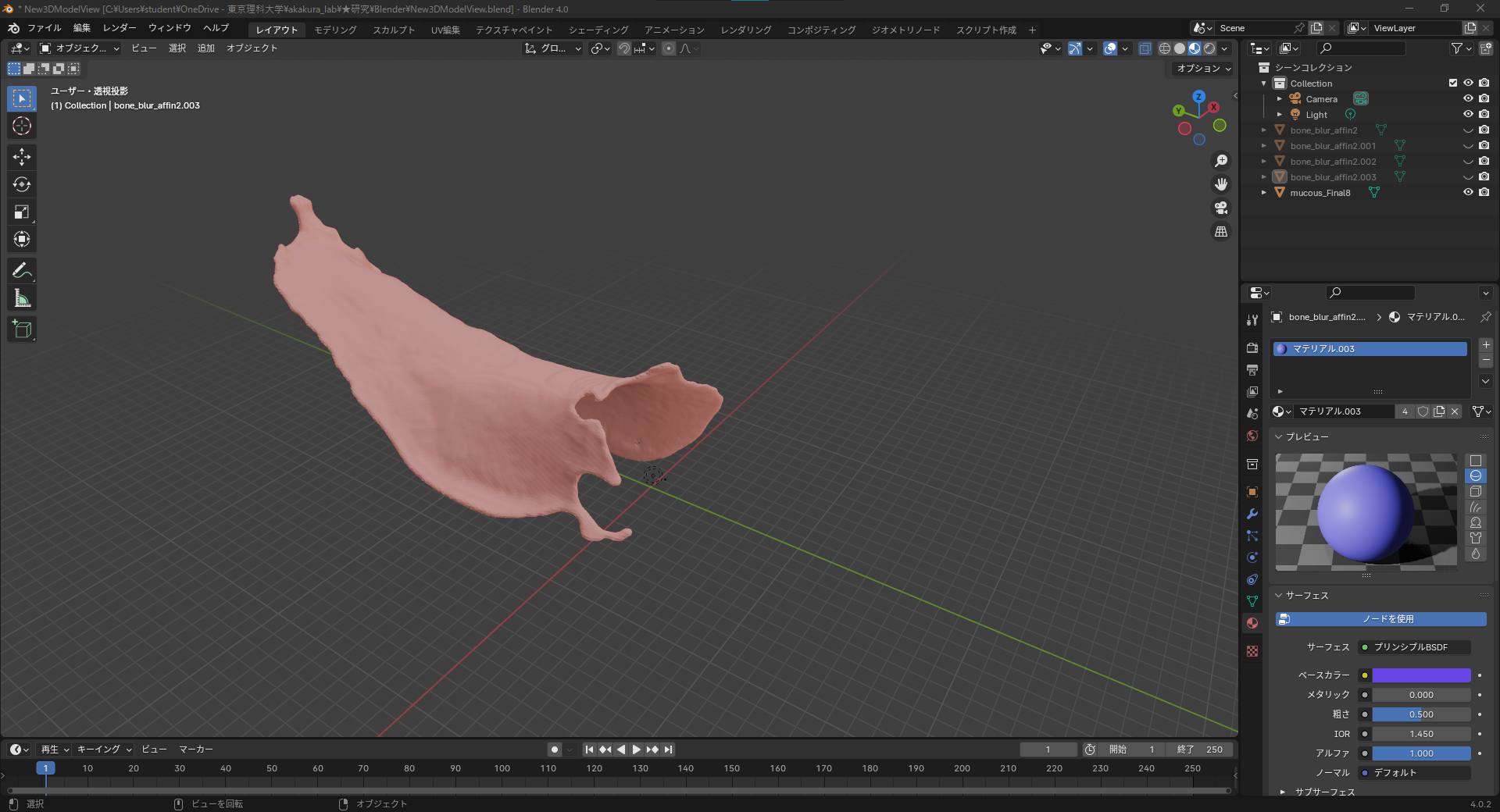 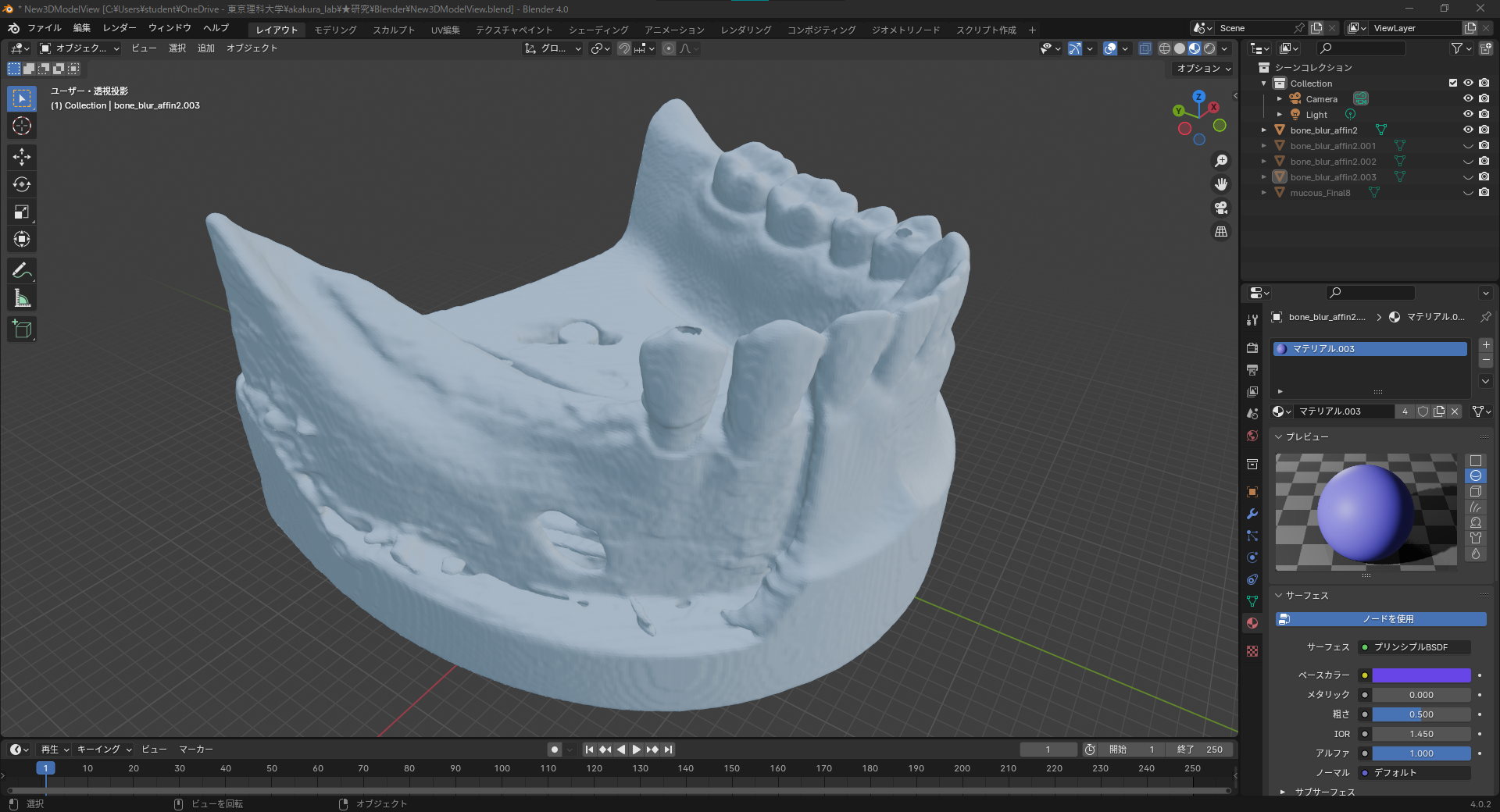 2回目
❹ クロージング処理
穴埋め
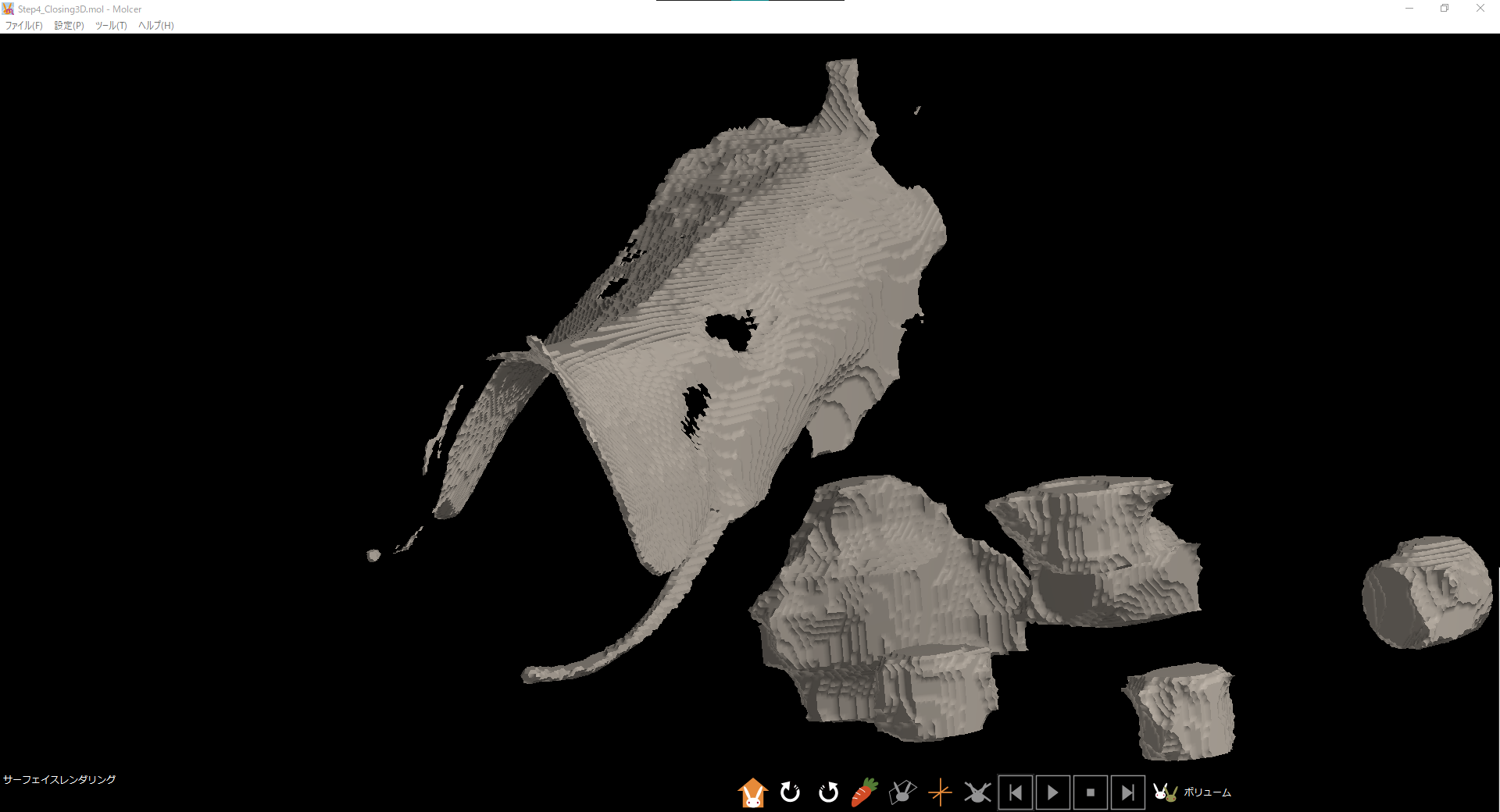 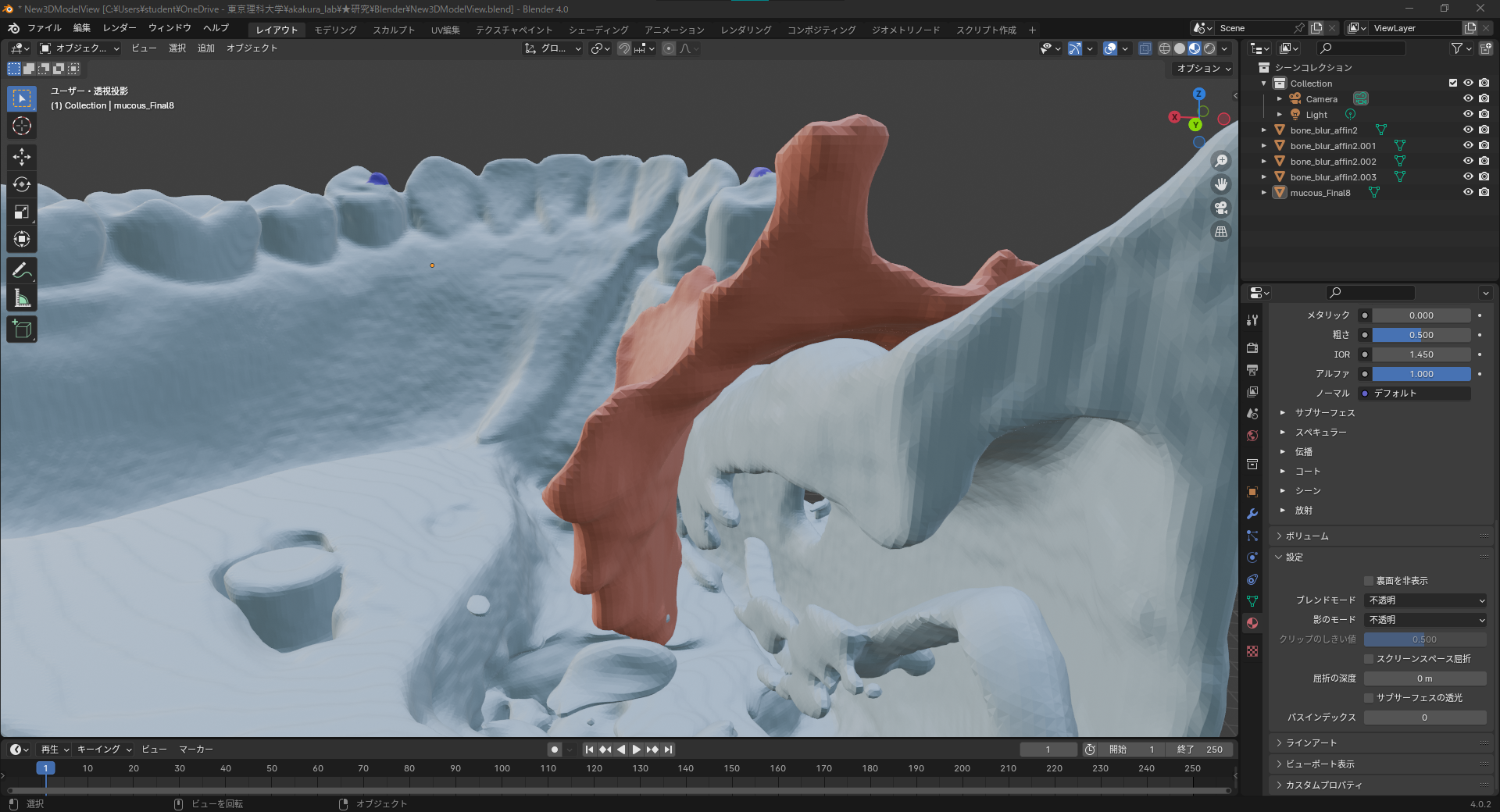 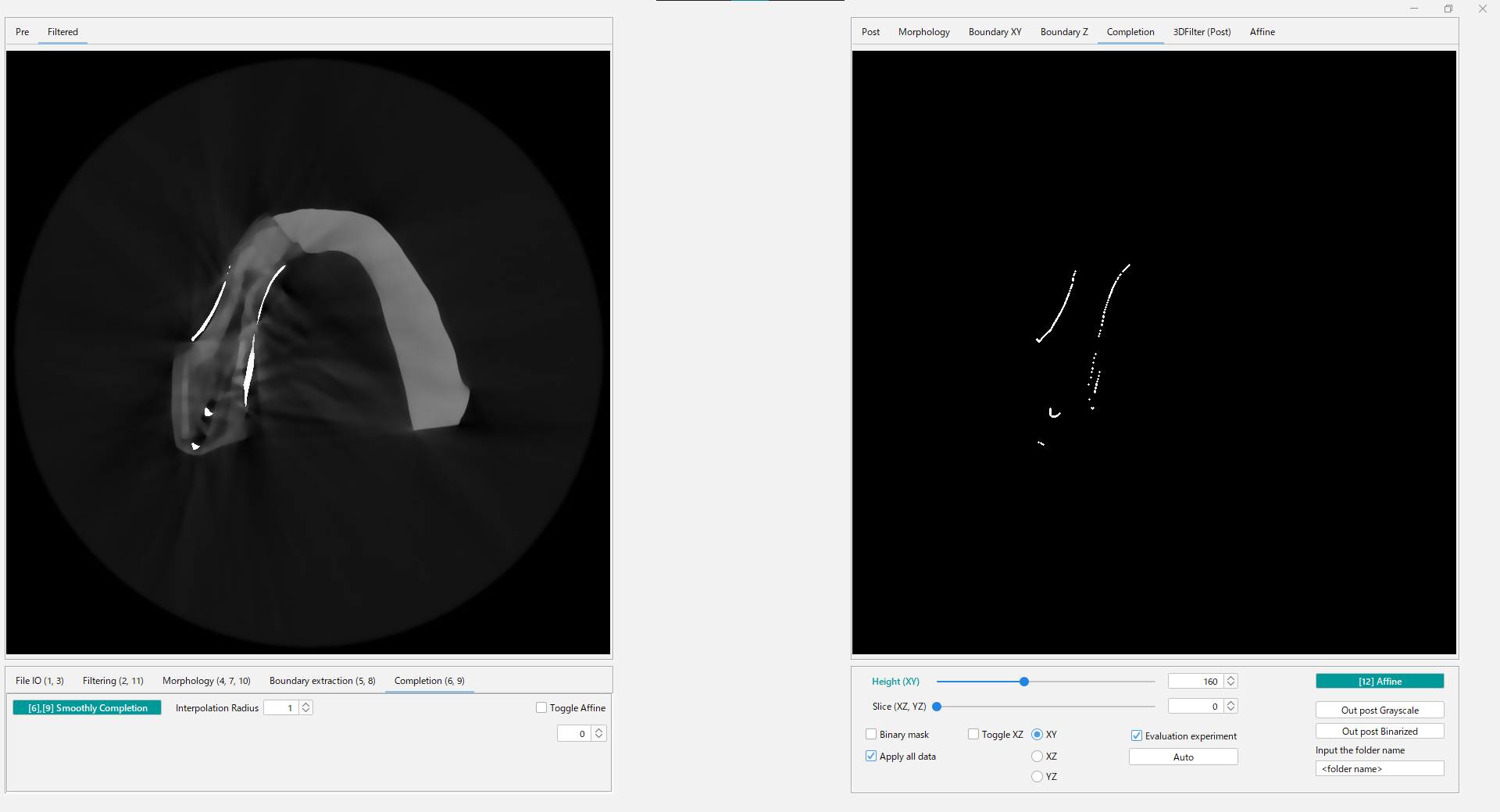 3D
CT
考察：X線造影剤
ビタペックス（今回）
X線吸収量が多く，想定以上のアーチファクトが発生
顎骨と粘膜モデルの位置合わせ，
　 粘膜面の厚みの要因
硫酸バリウム
ビタペックスに比べて少ないX線吸収量
濃度を30～100%に調整可能
顎骨モデル表示　　　　　　粘膜モデル表示
2回目
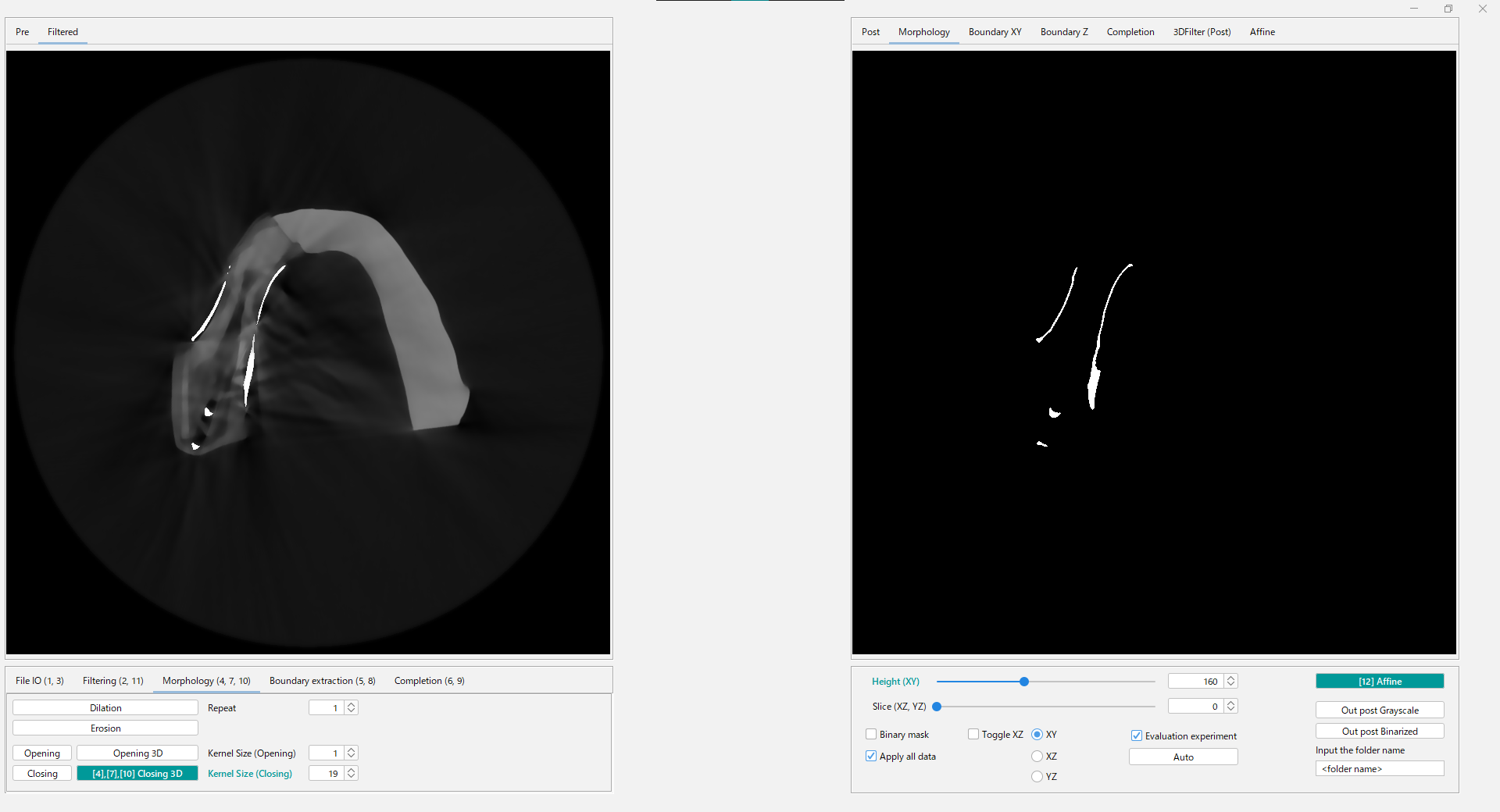 3D
CT
2回目
後
工
程
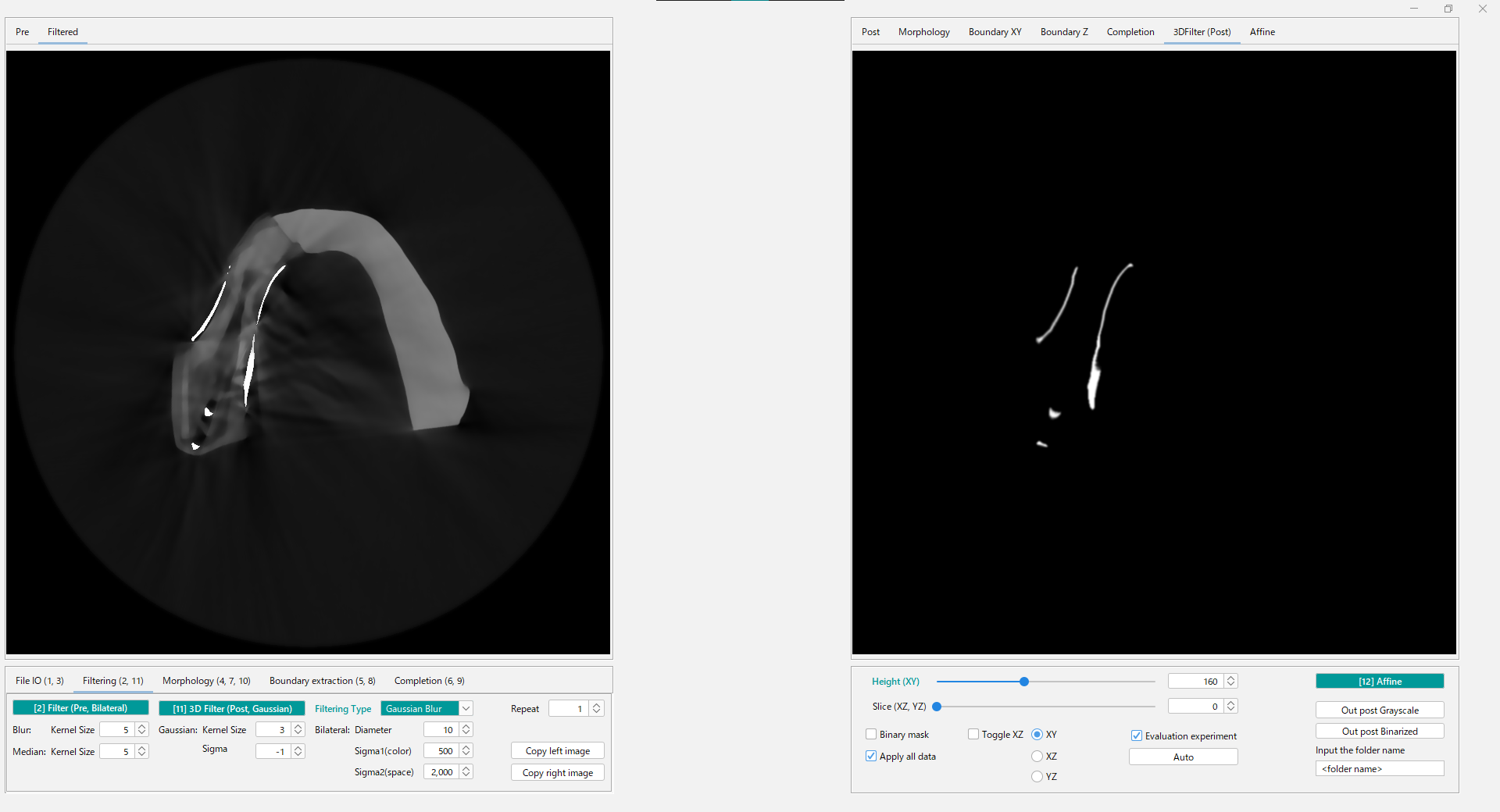 CT
3D
6. まとめ・今後の課題

CTのみから顎骨・粘膜モデルを作成する方法を提案
困難とされてきた，CTによる粘膜モデルの作成に成功
粘膜面の厚みが課題

X線造影剤の種類の検討
アーチファクトによる影響の改善
⓬ アフィン変換
顎骨モデルとの位置合わせ
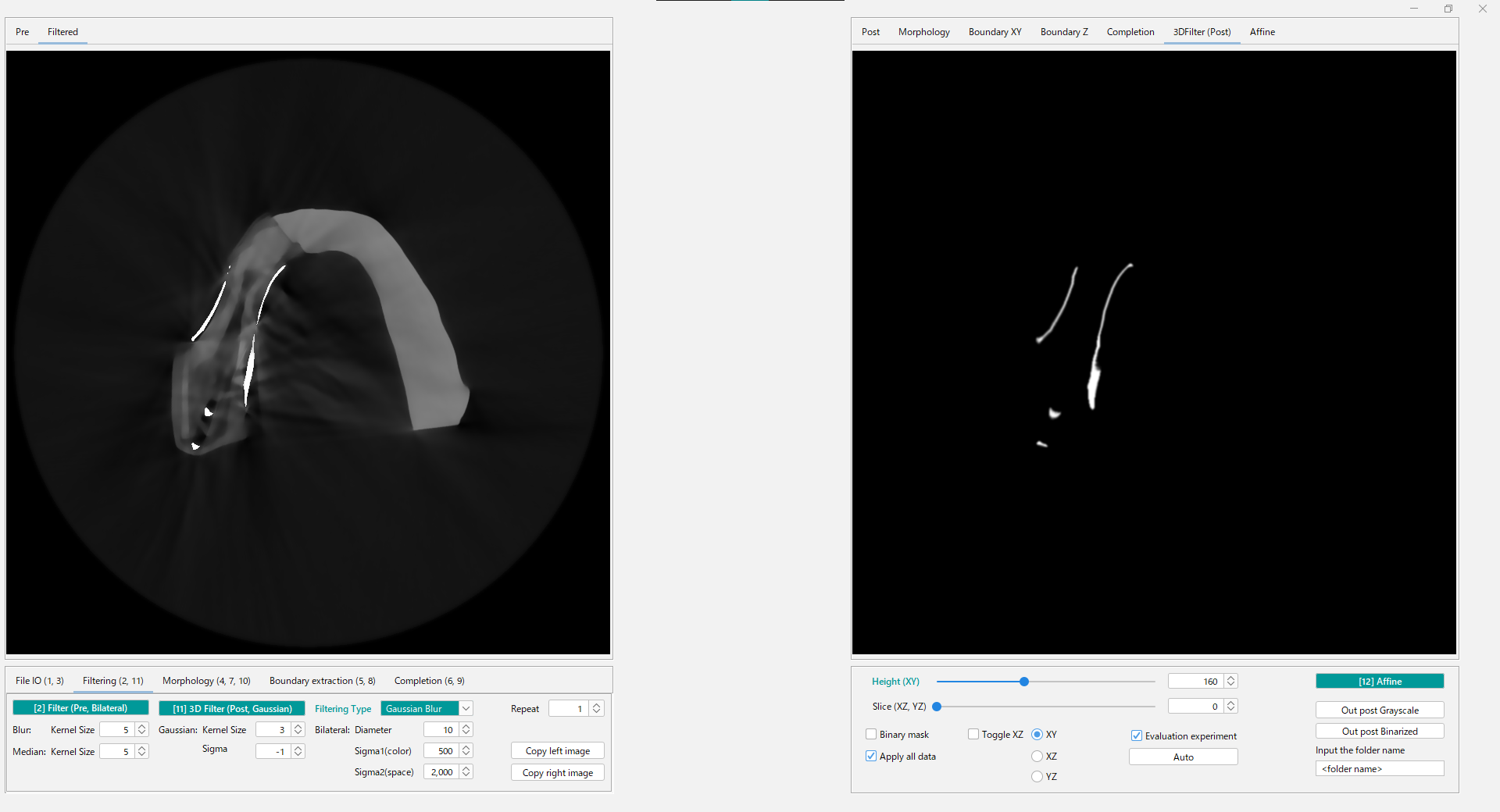 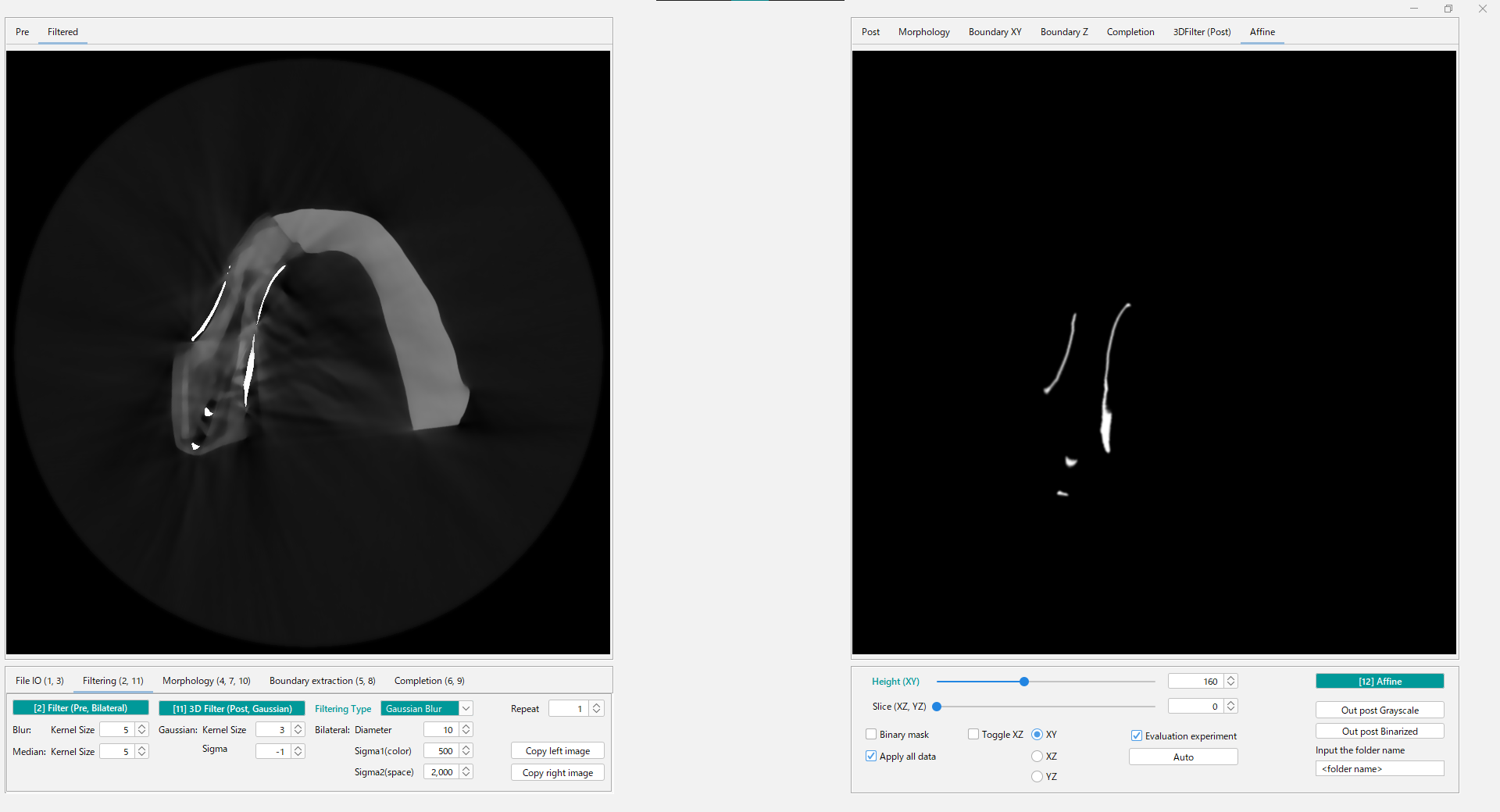 CT
CT
⓫ フィルタ処理
　（ガウシアンフィルタ）
平滑化
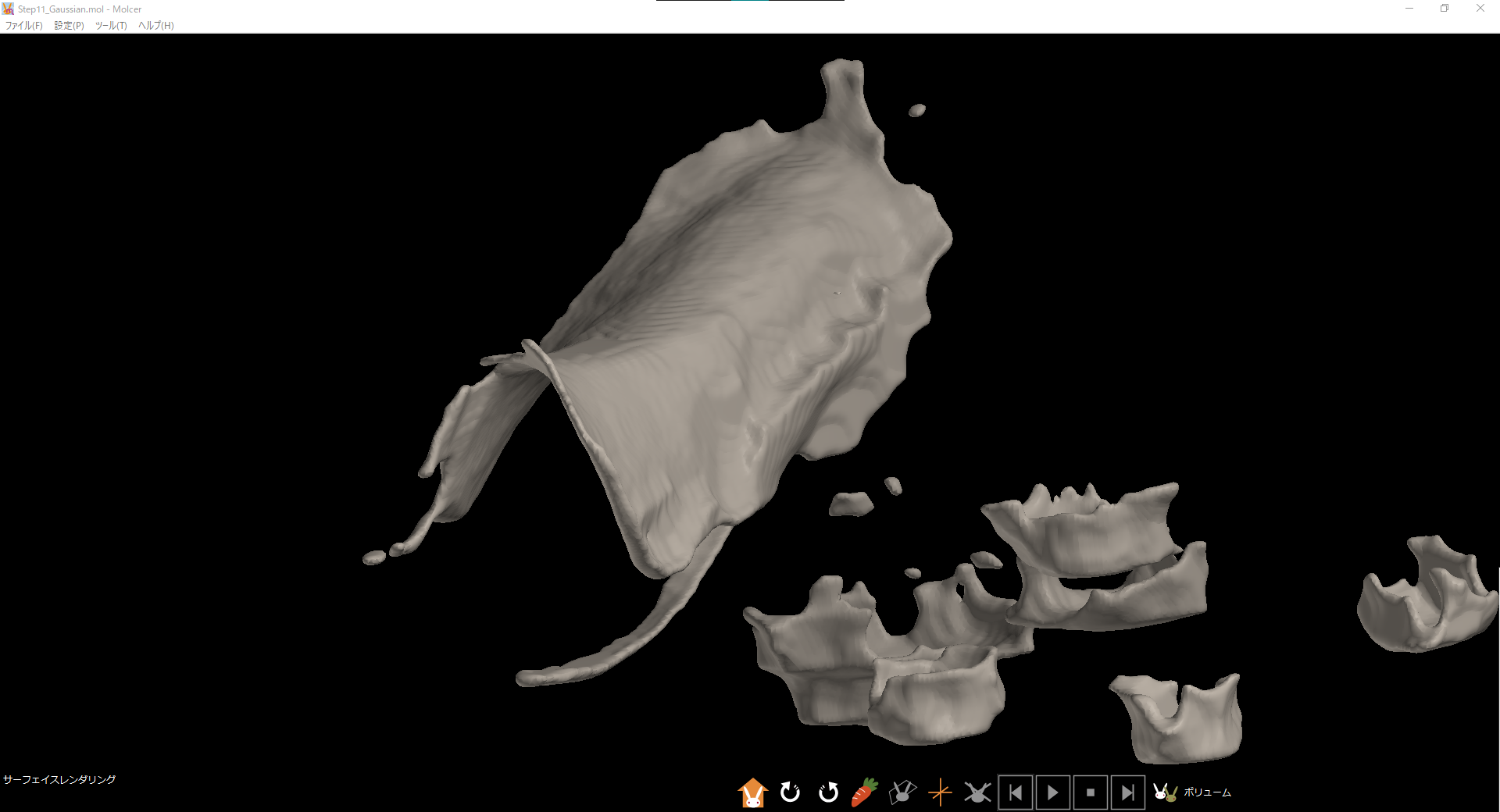 回転　　： +7.1°
平行移動：(x, y) = (+379, -63)
[1] 三條恵介，大塚雄一郎，品川令，富田至保，箕田碧，長谷川尚哉，須田直人，“精度の高い歯列画像を有する三次元顎顔面頭蓋画像の再構成”，日顎変形会誌，vol. 25，pp.207-217，2015．
[2] 米澤悠，小林琢也，原総一朗，安藝紗織，近藤尚知，“口腔内スキャナーを用いた精密印象による全部義歯製作”，日本デジタル歯科学会誌，vol.8，no2，pp.143-147，2018．
[3] 株式会社アールエフ，“Naomi-ctシリーズ｜アールエフ”，https://rfsystemlab.com/product/dental/ct/ct_lineup.html（最終閲覧日2024/01/23）
[4] Oracle，“Java”，https://www.java.com/ja/（最終閲覧日2024/01/23）
[5] 有限会社ホワイトラビット，“3D画像表示ソフトウェア Molcer（無料版）”，https://white-rabbit.jp/software/molcer/（最終閲覧日2024/01/23）
[6] Blender，“Blender.jp”，https://www.blender.jp/（最終閲覧日2024/01/23）